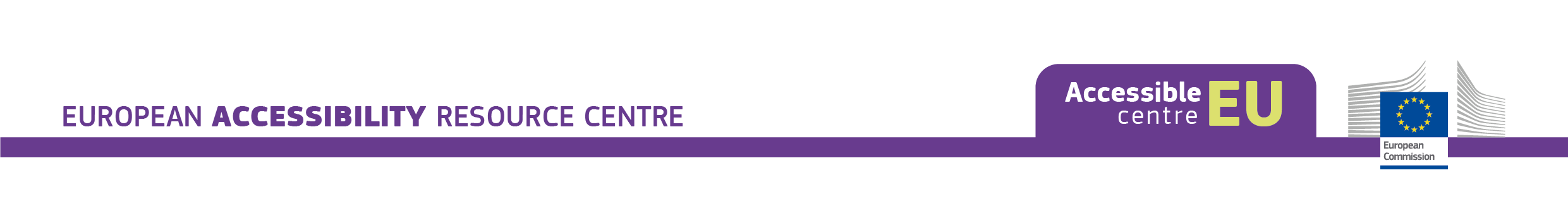 AccessibleEU-България  Център за знания в областта на достъпността
Събитие за повишаване на осведомеността 
15.06.2023 г.

Стели Петева – Национален консултант на проект AccessibleEU
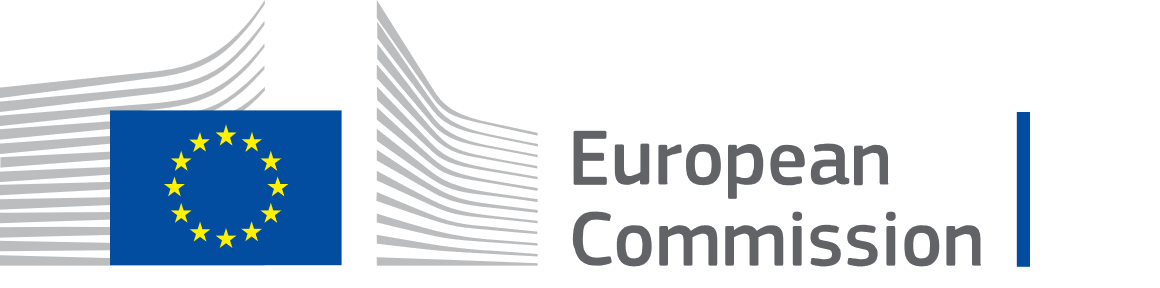 ЕВРОПЕЙСКИ РЕСУРСЕН ЦЕНТЪР ЗА ДОСТЪПНОСТ
Да работим заедно за по-достъпен Европейски Съюз за хора с увреждания
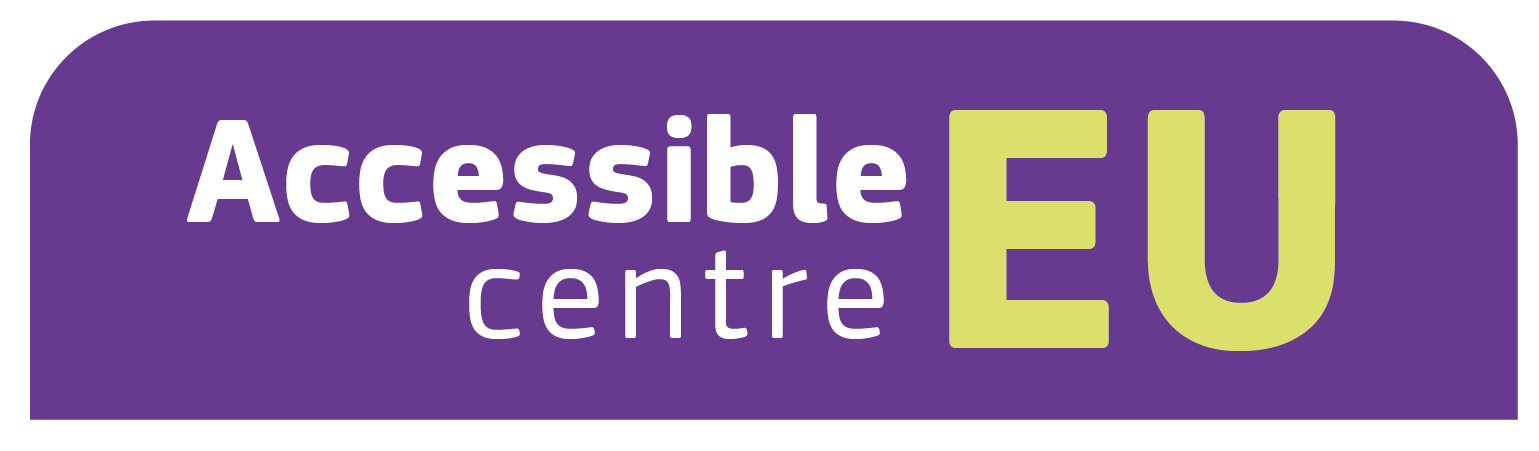 Какво е AccessibleEU?
AccessibleEU е една от водещите инициативи, предложени в Стратегията за правата на хората с увреждания 2021-2030 на Европейската комисия.
AccessibleEU е ресурсен център за достъпност, работещ в сферата на застроената среда, транспорта, информационните и комуникационни технологии и политиките, за да се гарантира участието на хора с увреждания във всички области на живот, наравно с останалите.
Кой стои зад AccessibleEU?
Водеща организация на консорциум от партньори
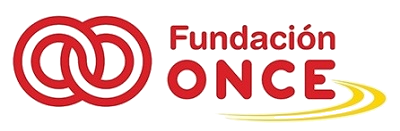 Fundación ONCE
Консорциум от партньори
EASPD (European Association of Service providers for Persons with Disabilities)
ENAT (European Network for Accessible Tourism)
UNE (The Spanish Association for Standardisation)
JKU (Johannes Kepler Universität Linz)
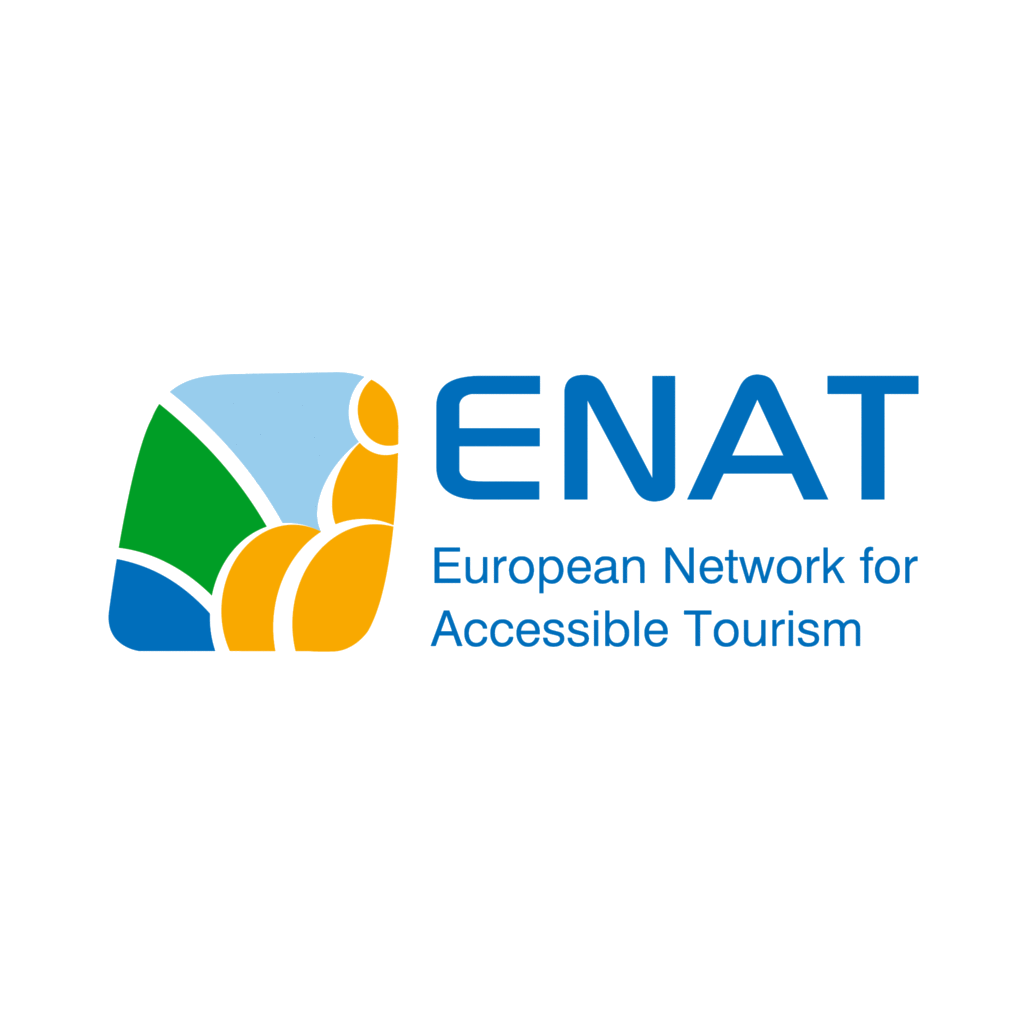 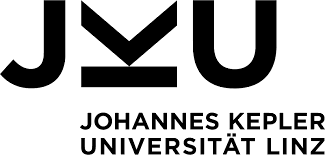 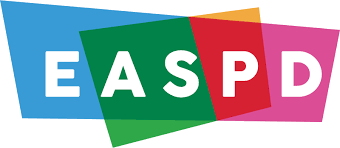 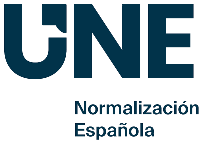 Организации изпълнители
EDF (European Disability Forum)
AGE Platform Europe
Digital Europe
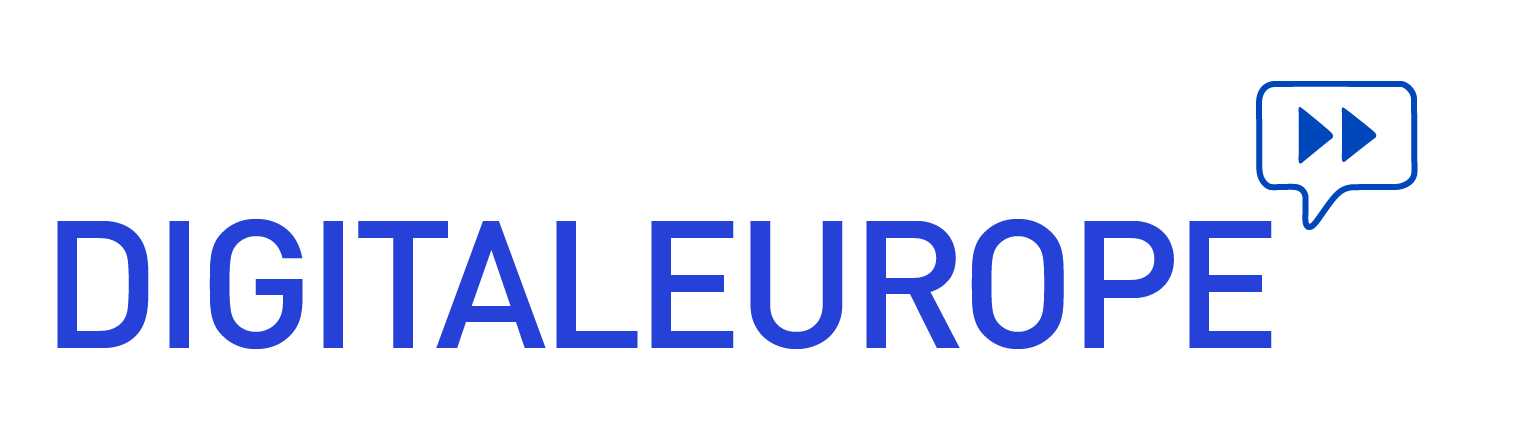 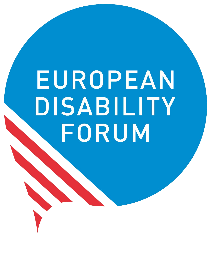 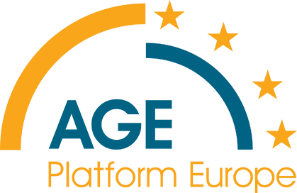 ПОДКРЕПЯЩИ УСЛУГИ
Pomilio Blumm
Unisys
Deloitte
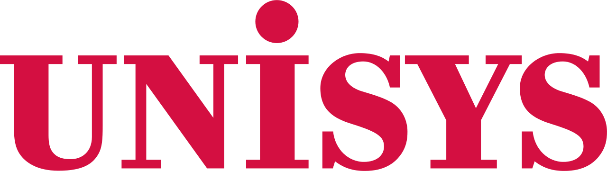 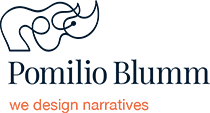 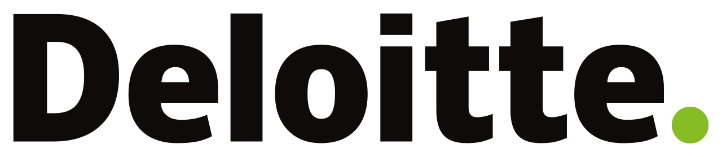 Национални експерти
IRELAND - Gerald M. Craddock
ITALY - Marco Pizzio & Roberto Scano
LATVIA - Daina Podzina
LITHUANIA - Ginta Žemaitaitytė
LUXEMBOURG - Silvio Michel Joseph Sagramola
MALTA – Joseph Spiteri
NETHERLANDS - Eric Martin Velleman
POLAND - Margaret Tokarska & Krzysztof Dobosz
PORTUGAL - Diogo Martins
ROMANIA - Cristina Căluianu
SLOVAKIA - Zuzana Ceresnova
SLOVENIA - Matjaž Debevc
SPAIN - Delfín Jiménez Martín & María Fernanda Cabrera Umpiérrez
SWEDEN - Pär Lannerö
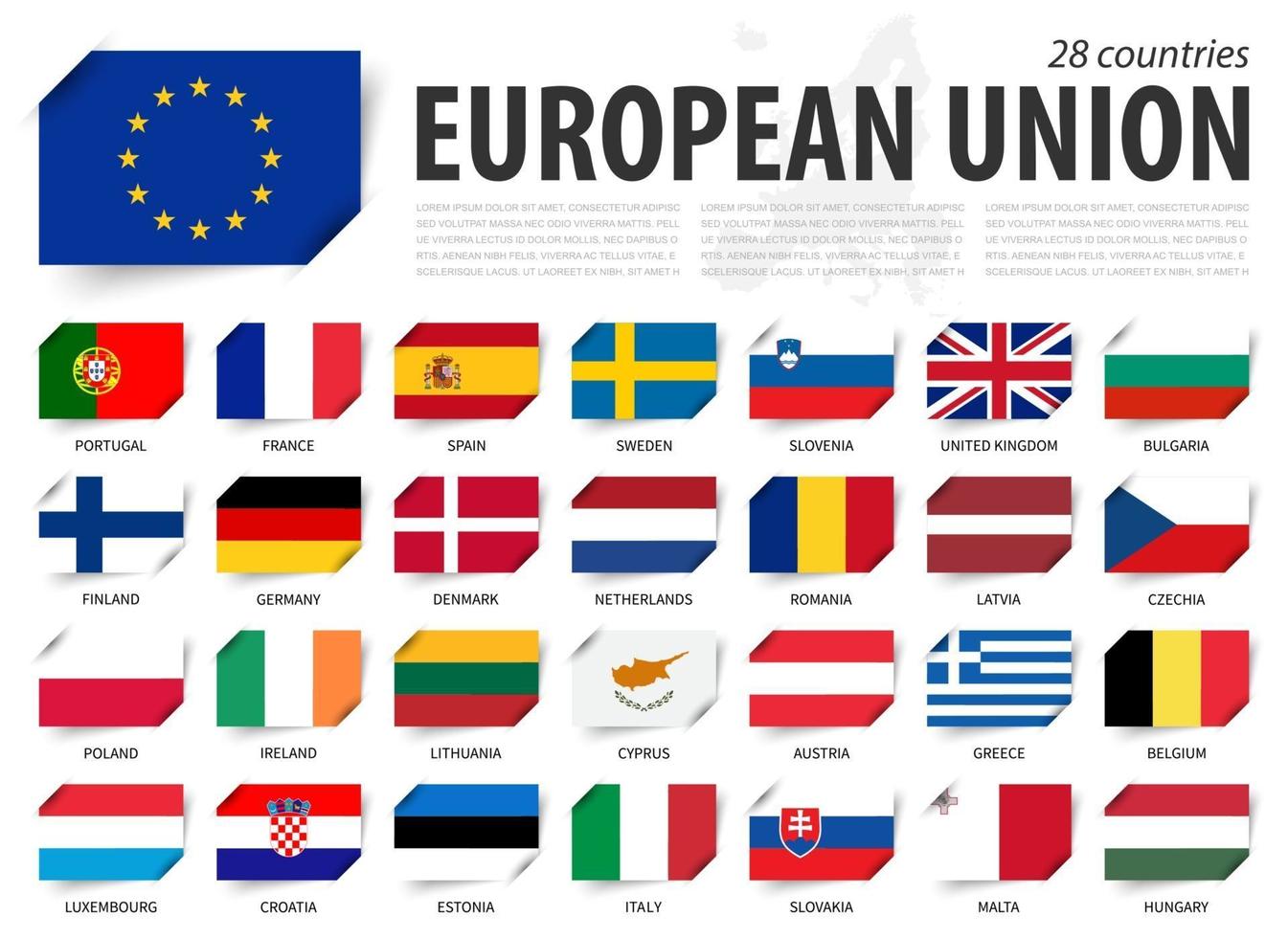 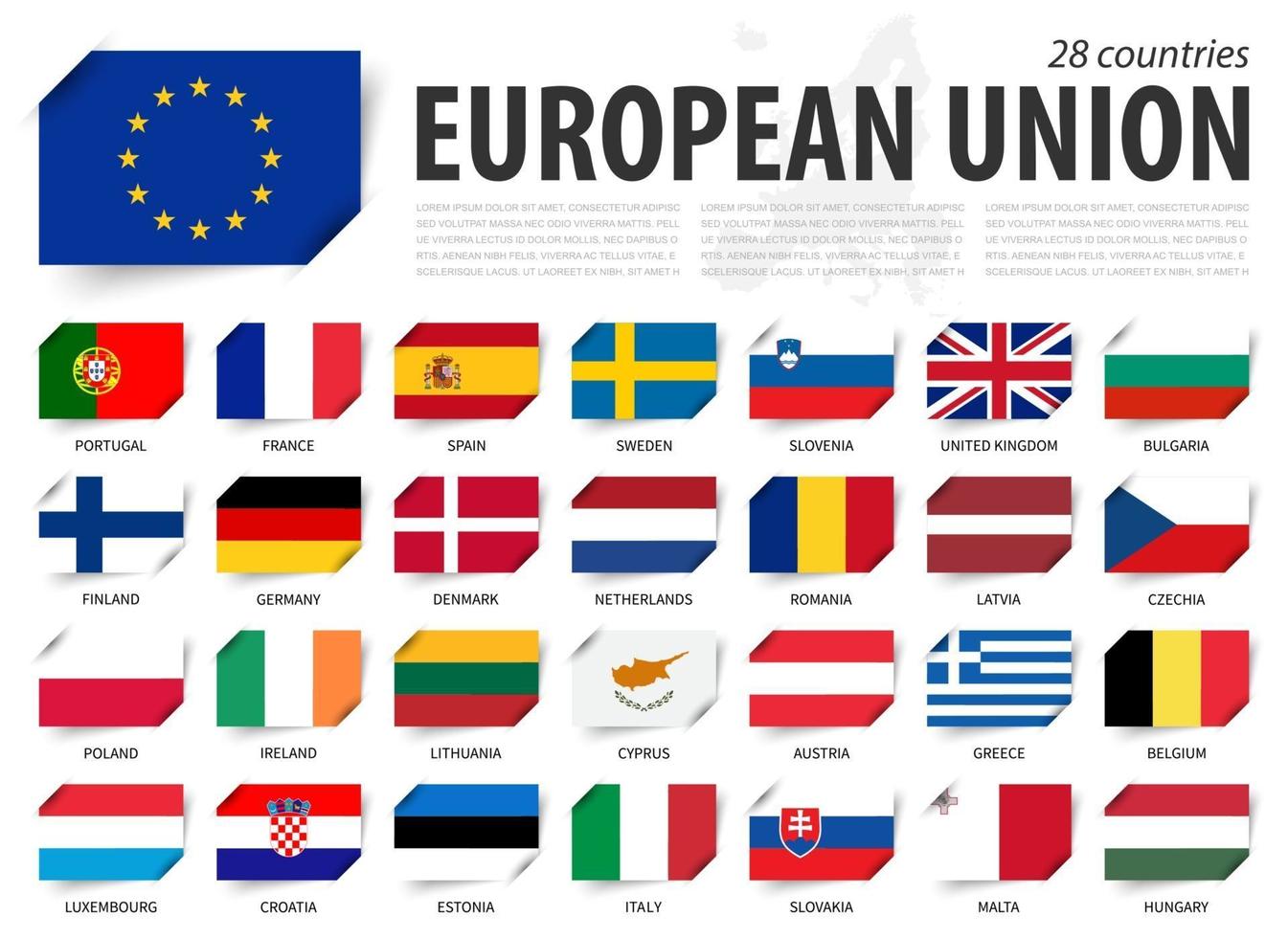 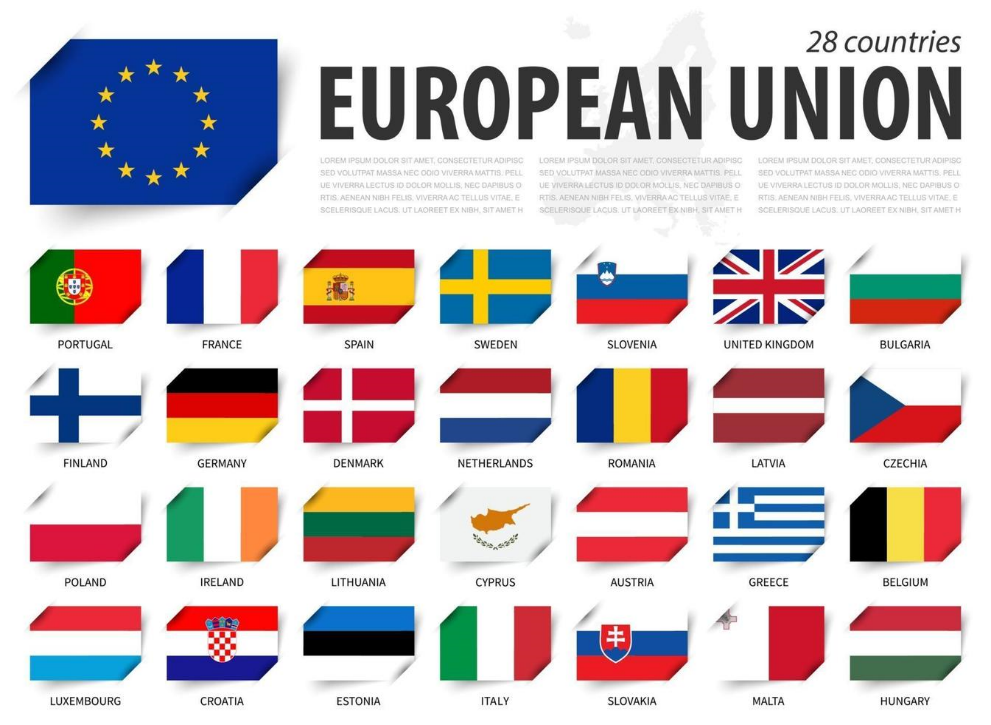 AUSTRIA - Klaus Höckner 
BELGIUM - Kathleen Polders
BULGARIA - Steli Peteva
CROATIA - Iva Mrak
CYPRUS - Katerina Mavrou
CZECH REPUBLIC - Petr Peňáz
DENMARK - Lars Ballieu
ESTONIA - Jakob Rosin
FINLAND - Terhi Tamminen
FRANCE - Florent Orsoni & Marylene Thomas
GERMANY - Gottfried Zimmermann, Yehya Mohamad & Gregor Strutz
GREECE - Katerina Papamichail & Dimitrios Logaras
HUNGARY - Tamás Laki
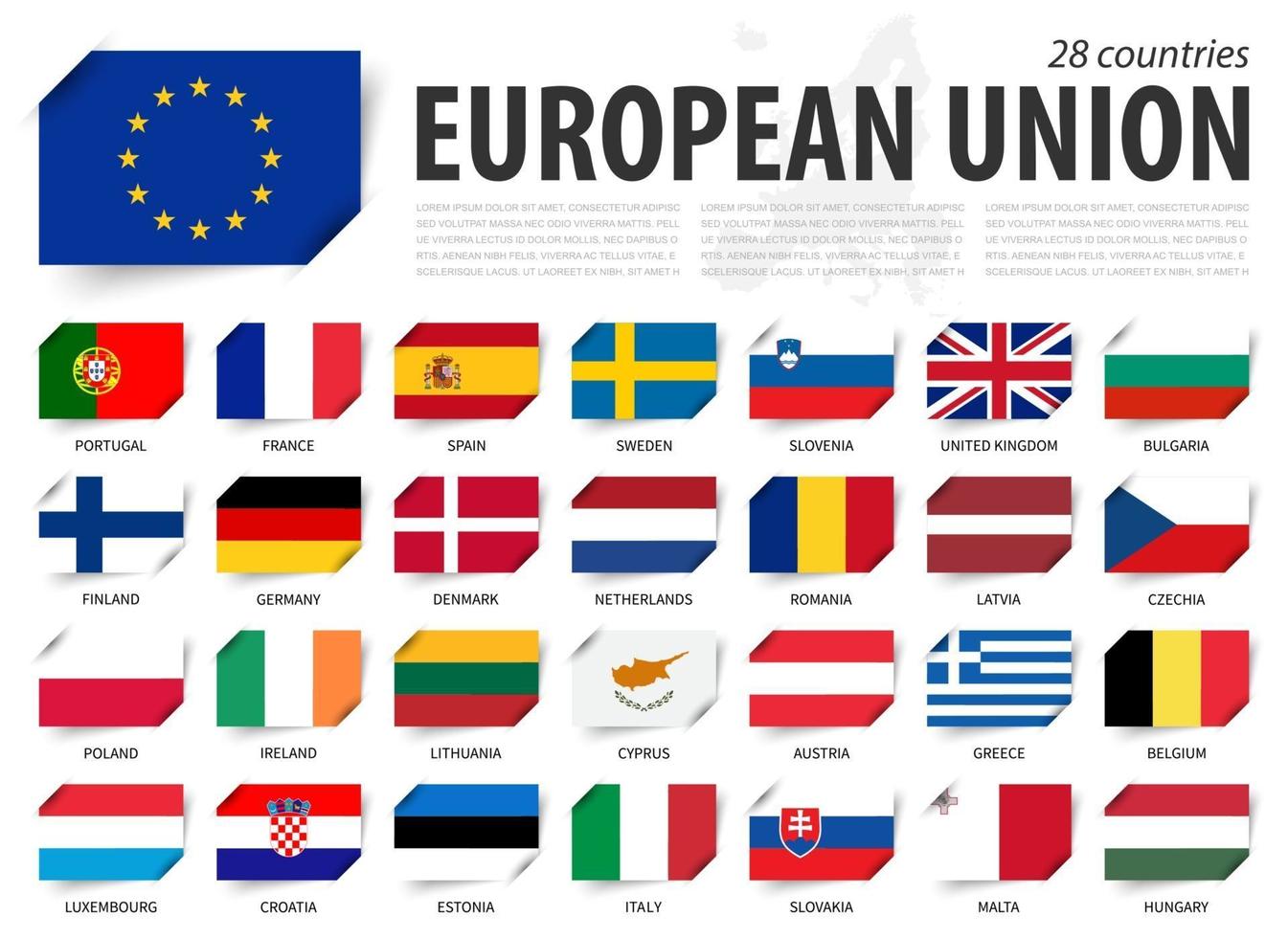 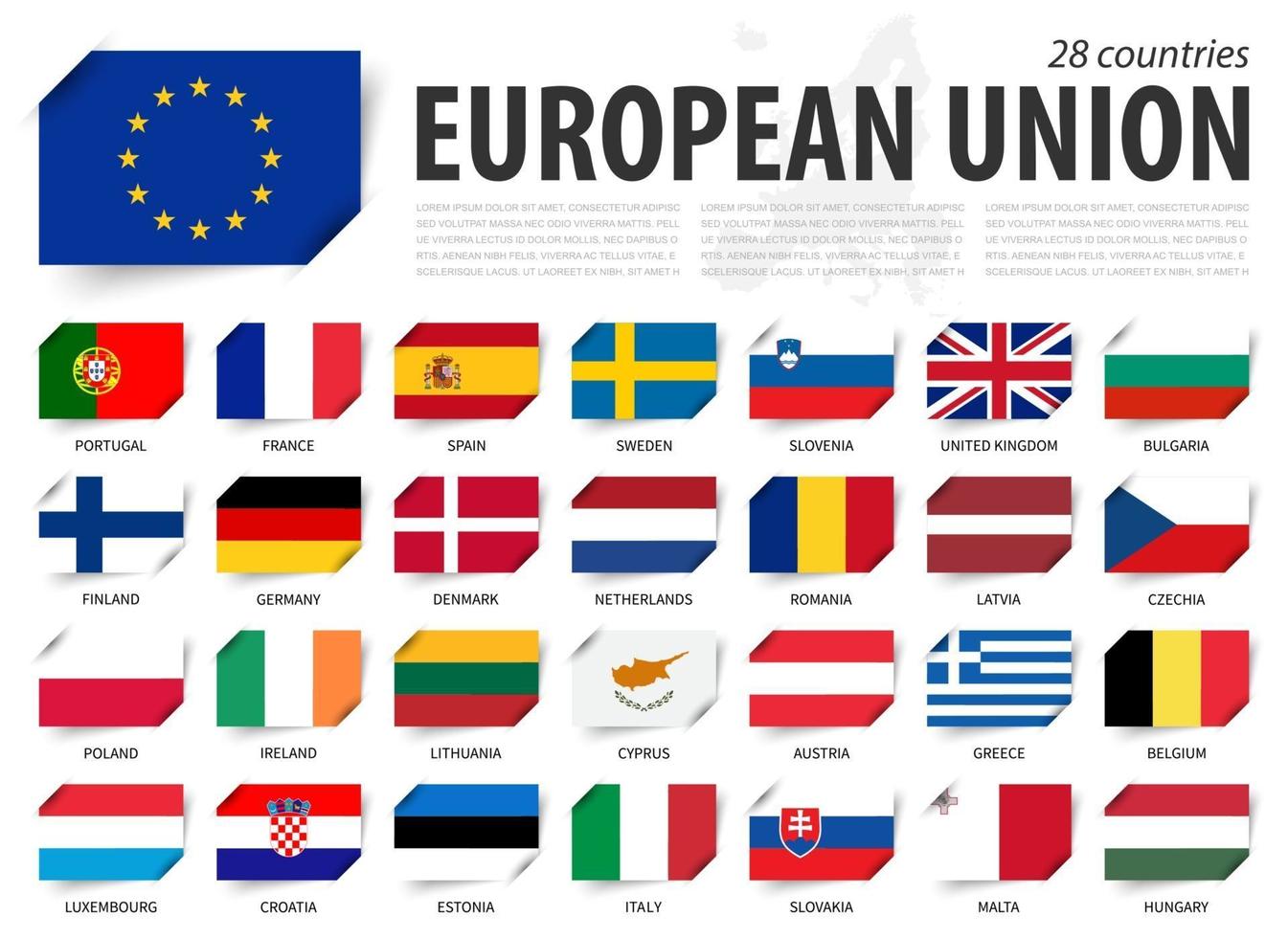 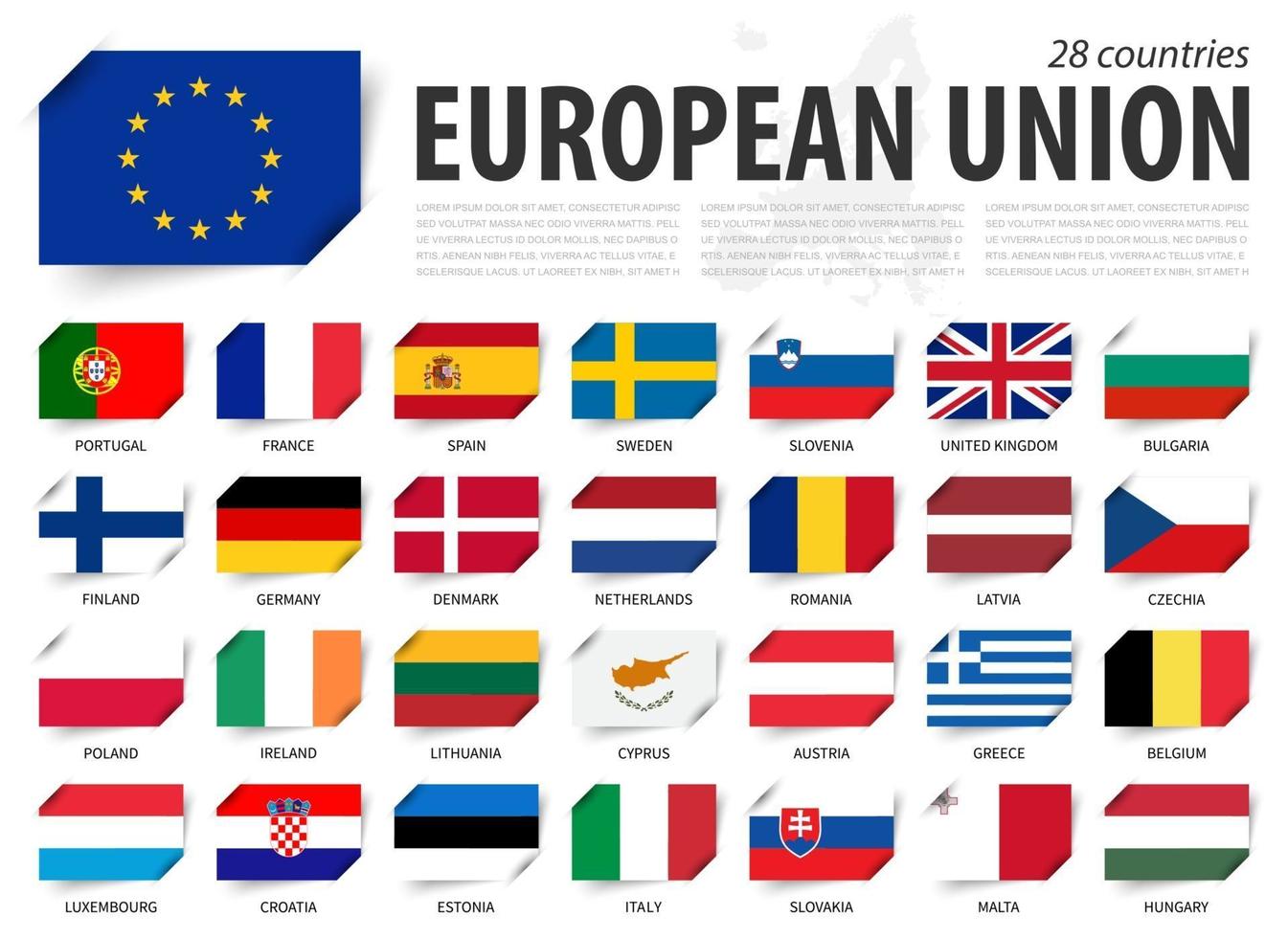 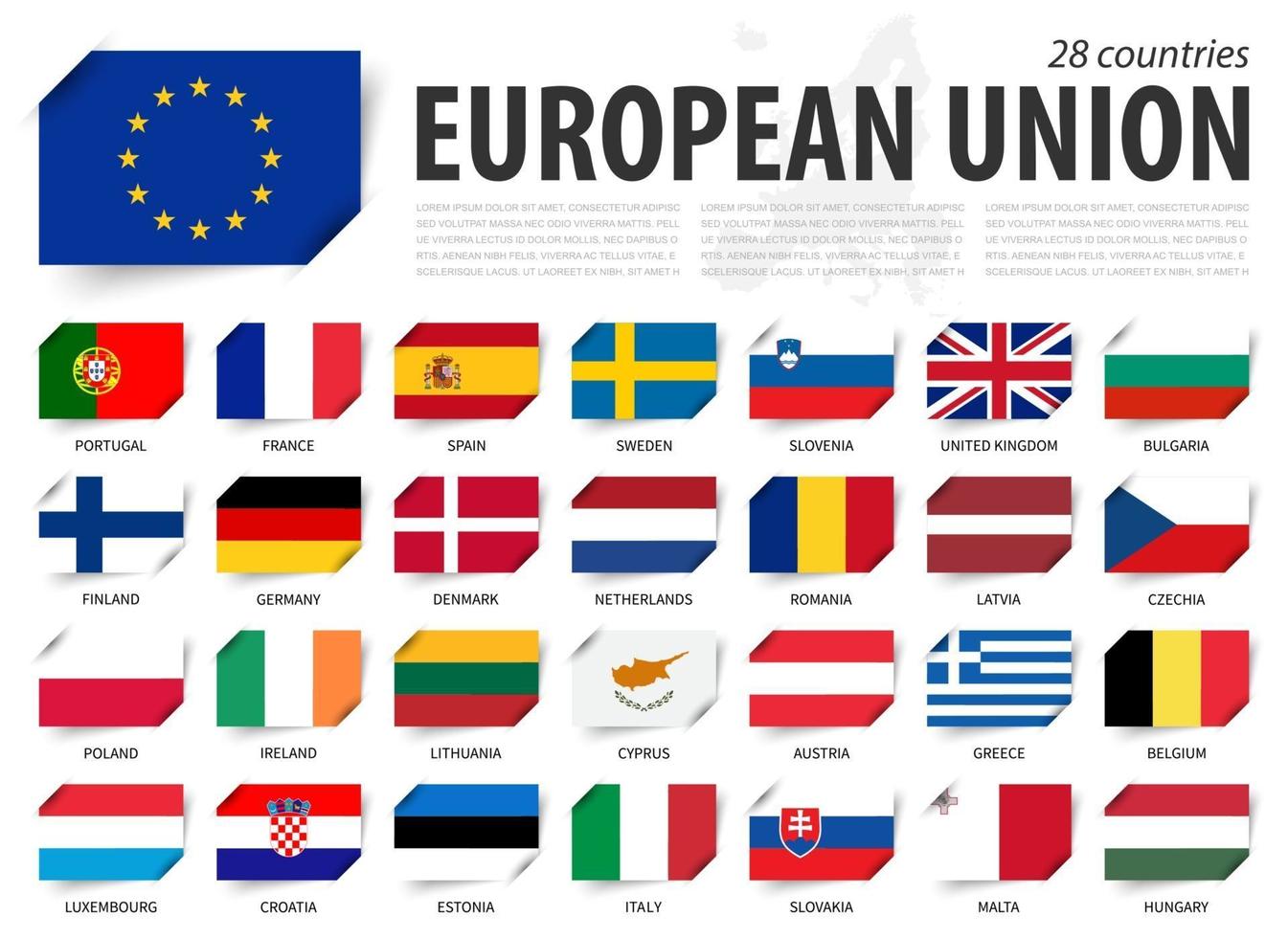 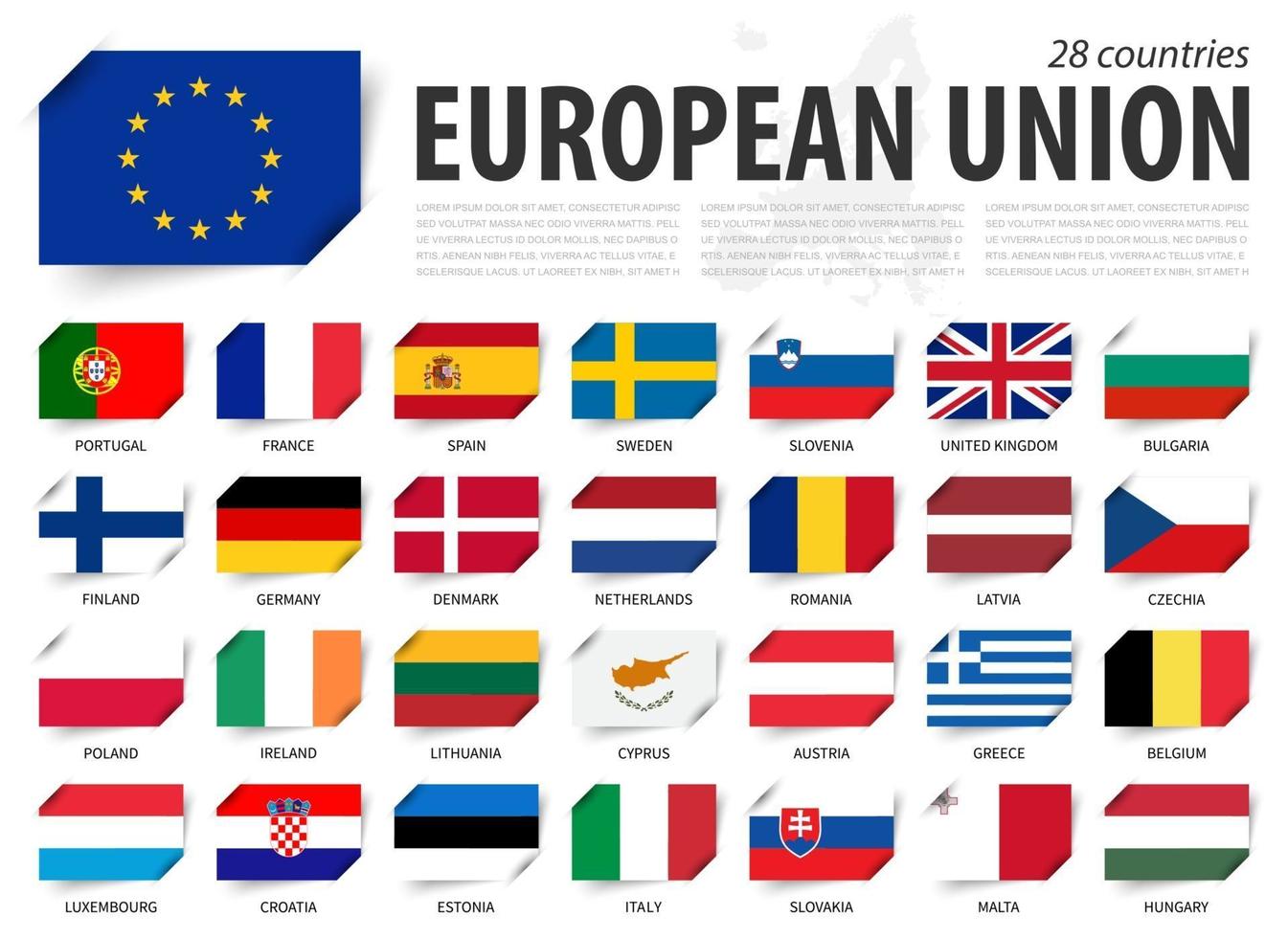 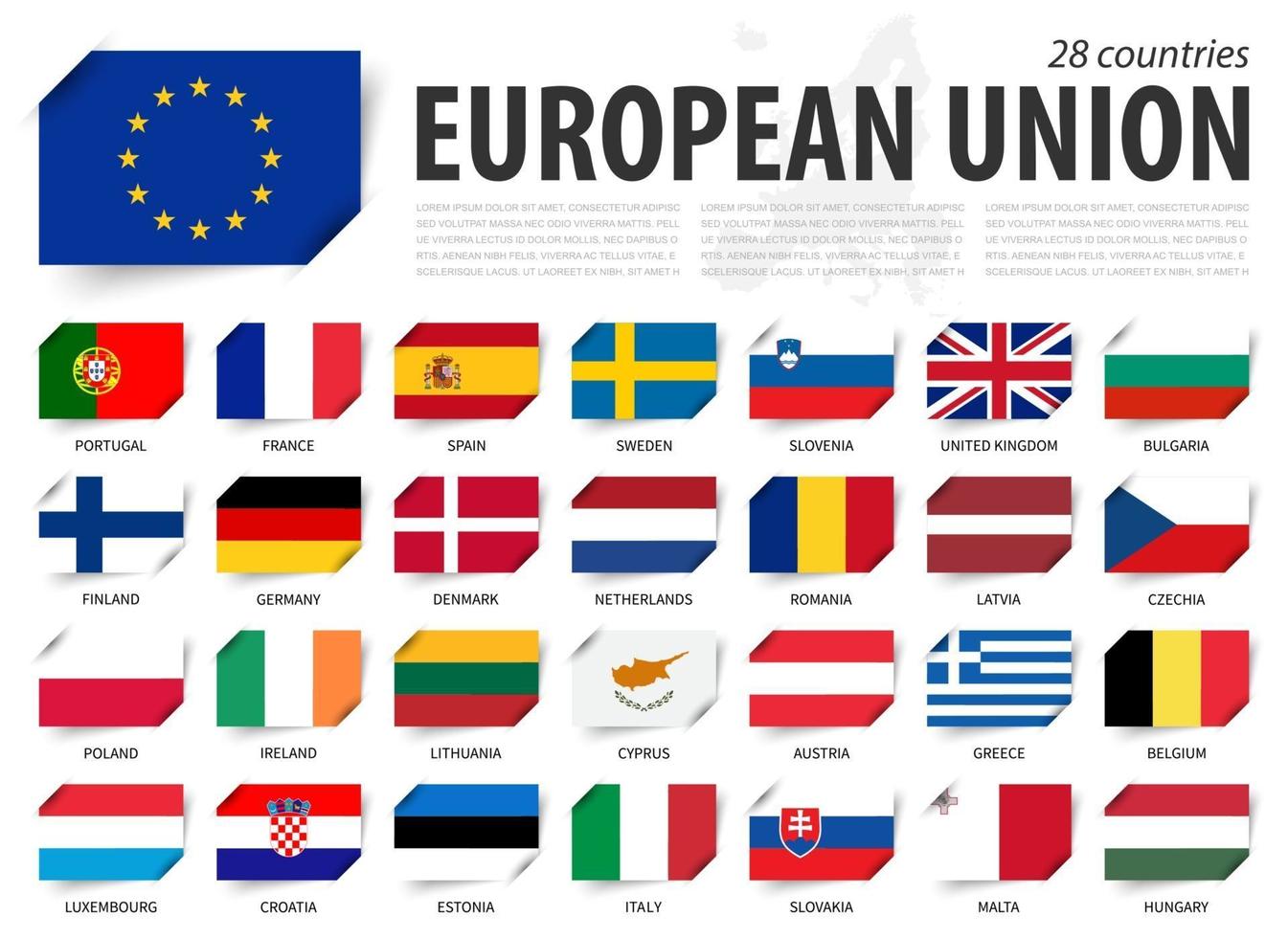 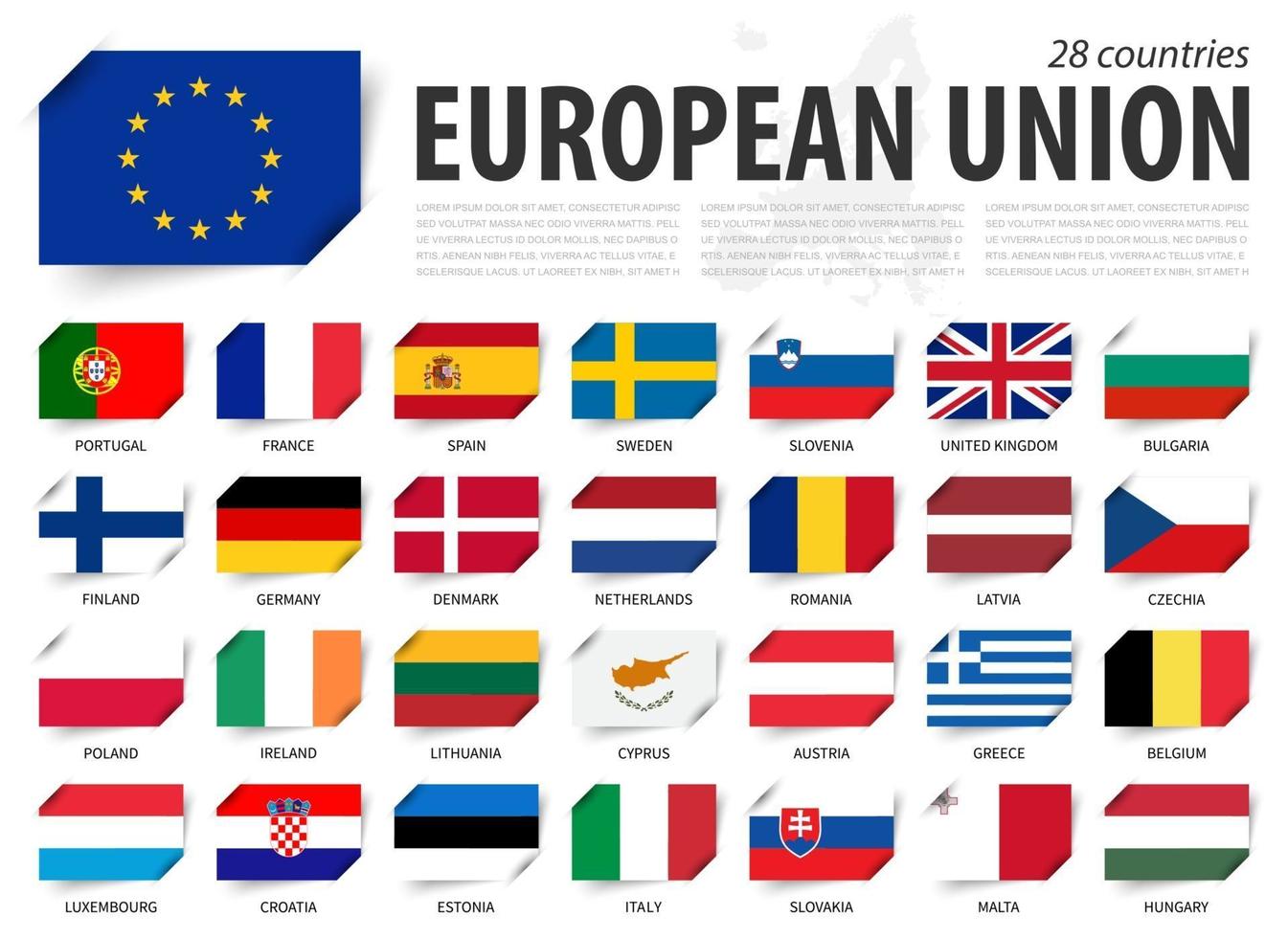 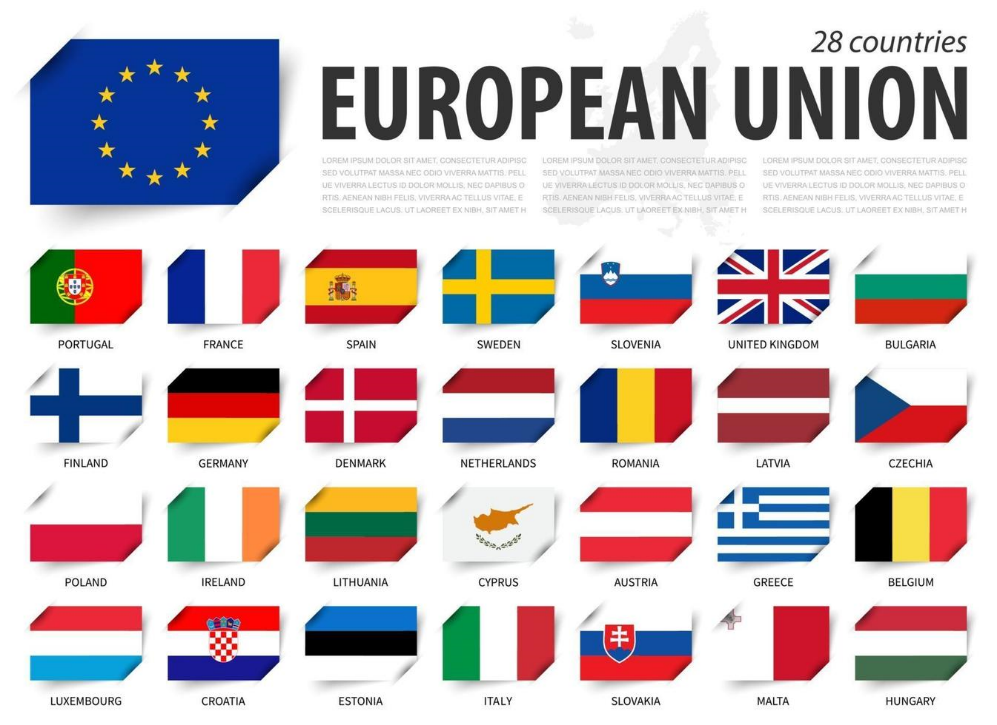 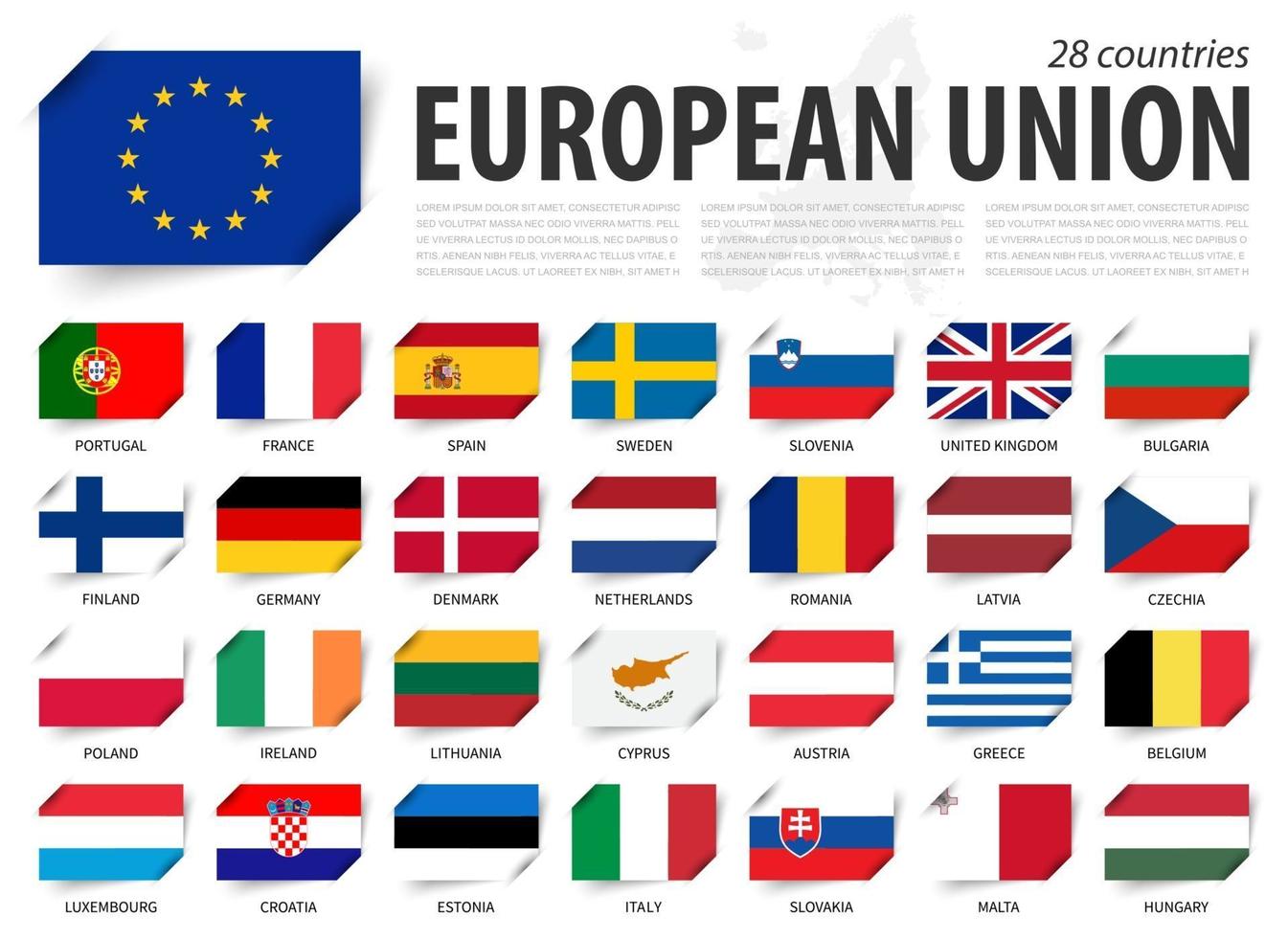 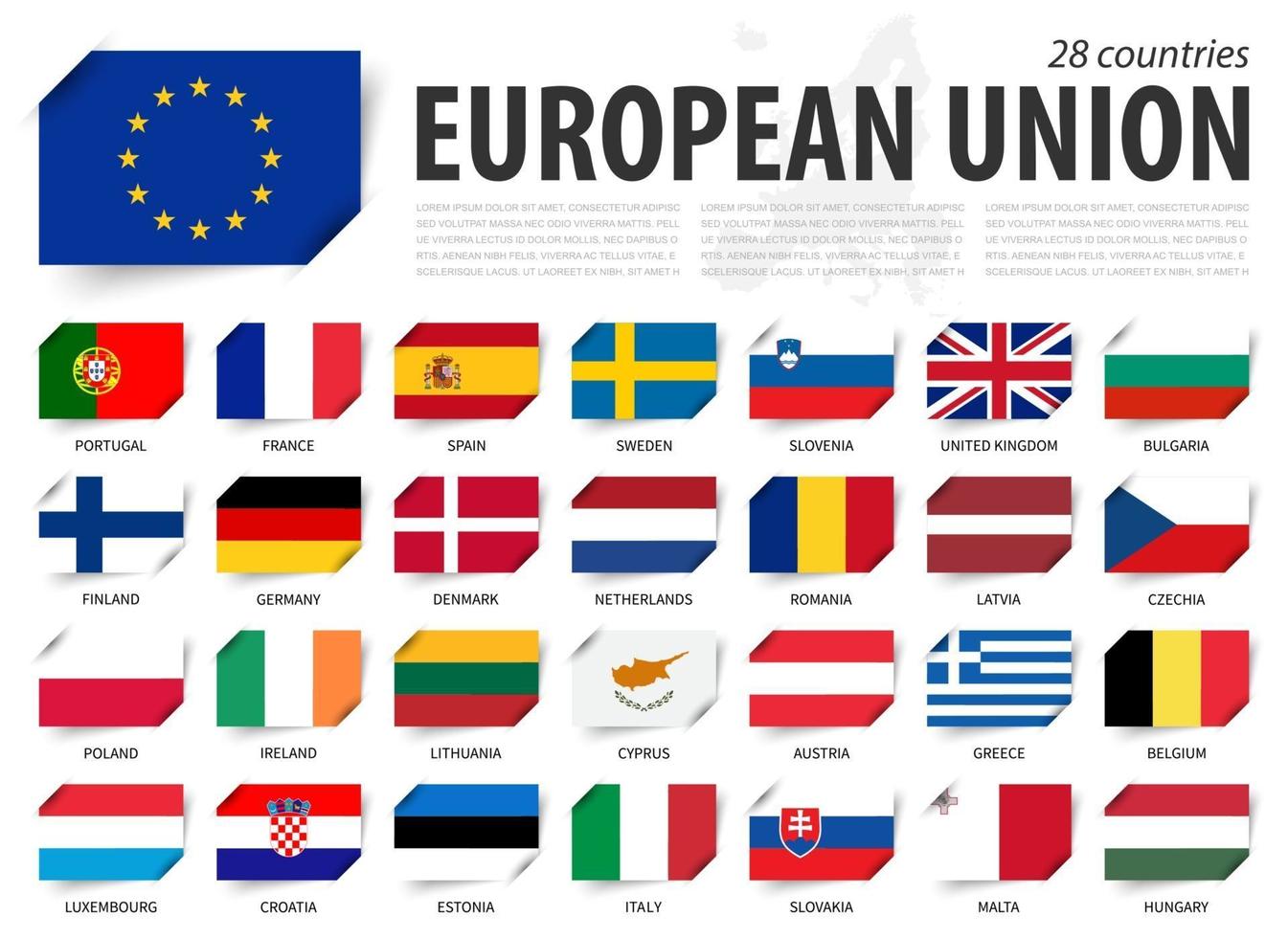 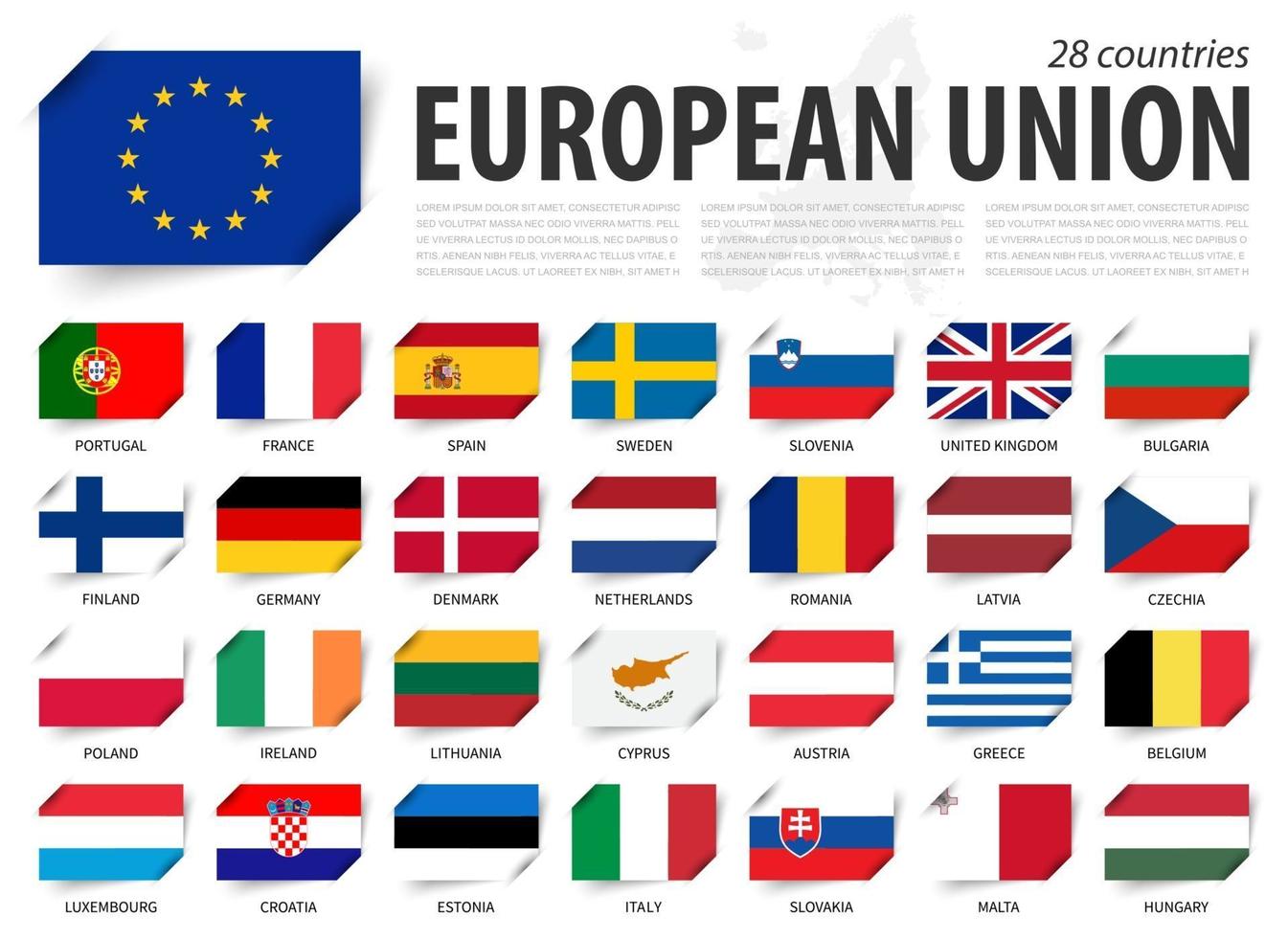 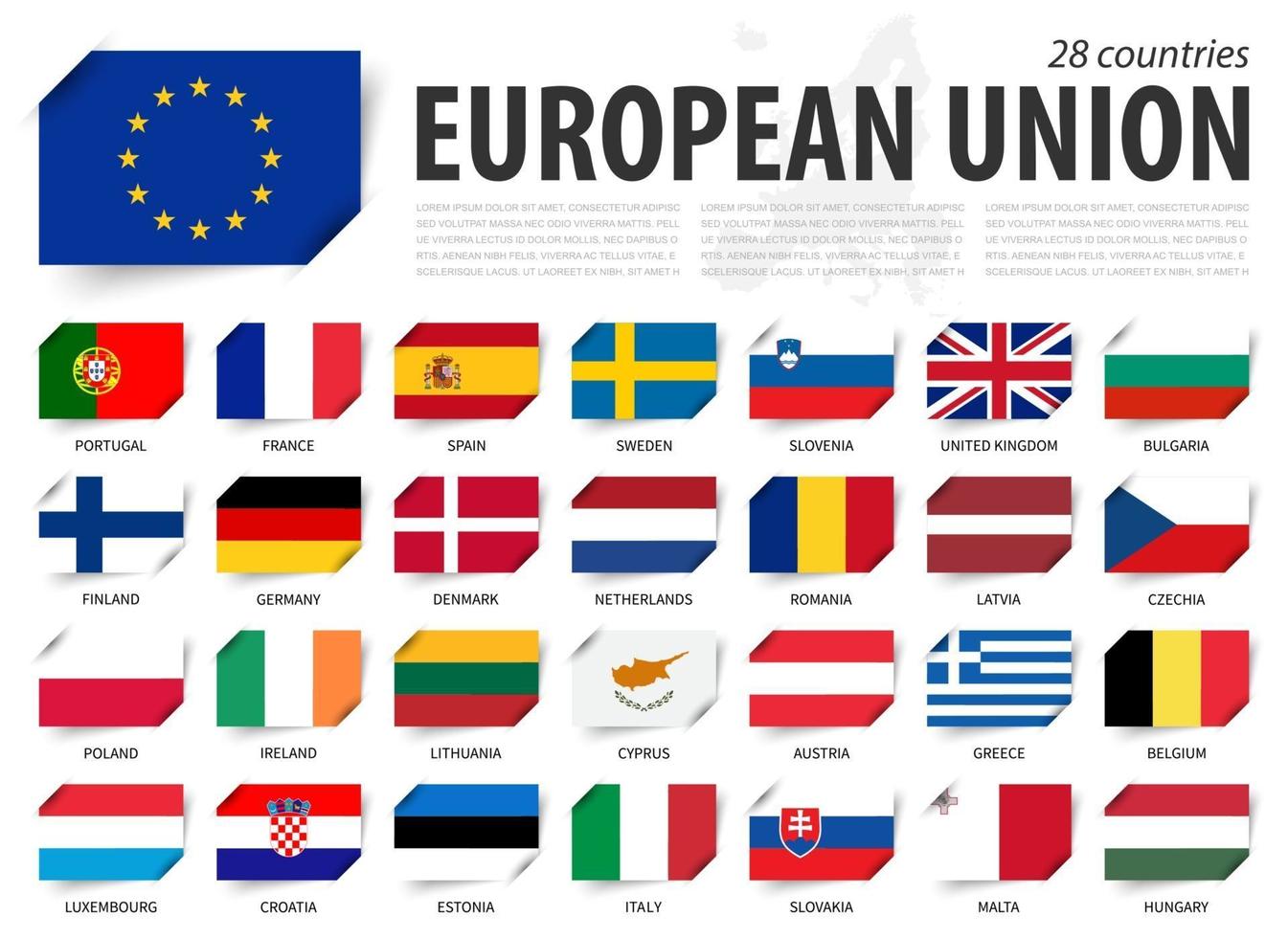 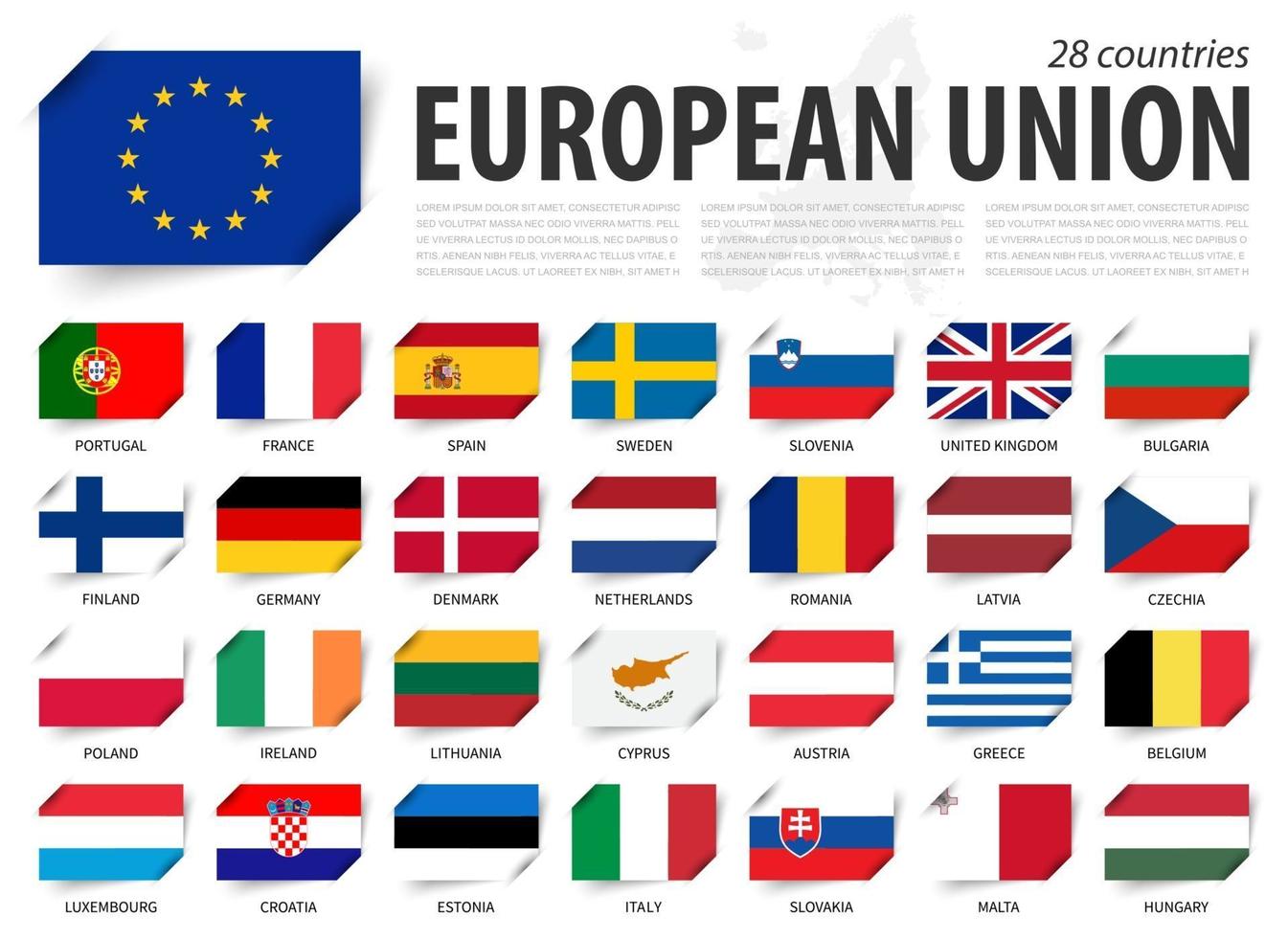 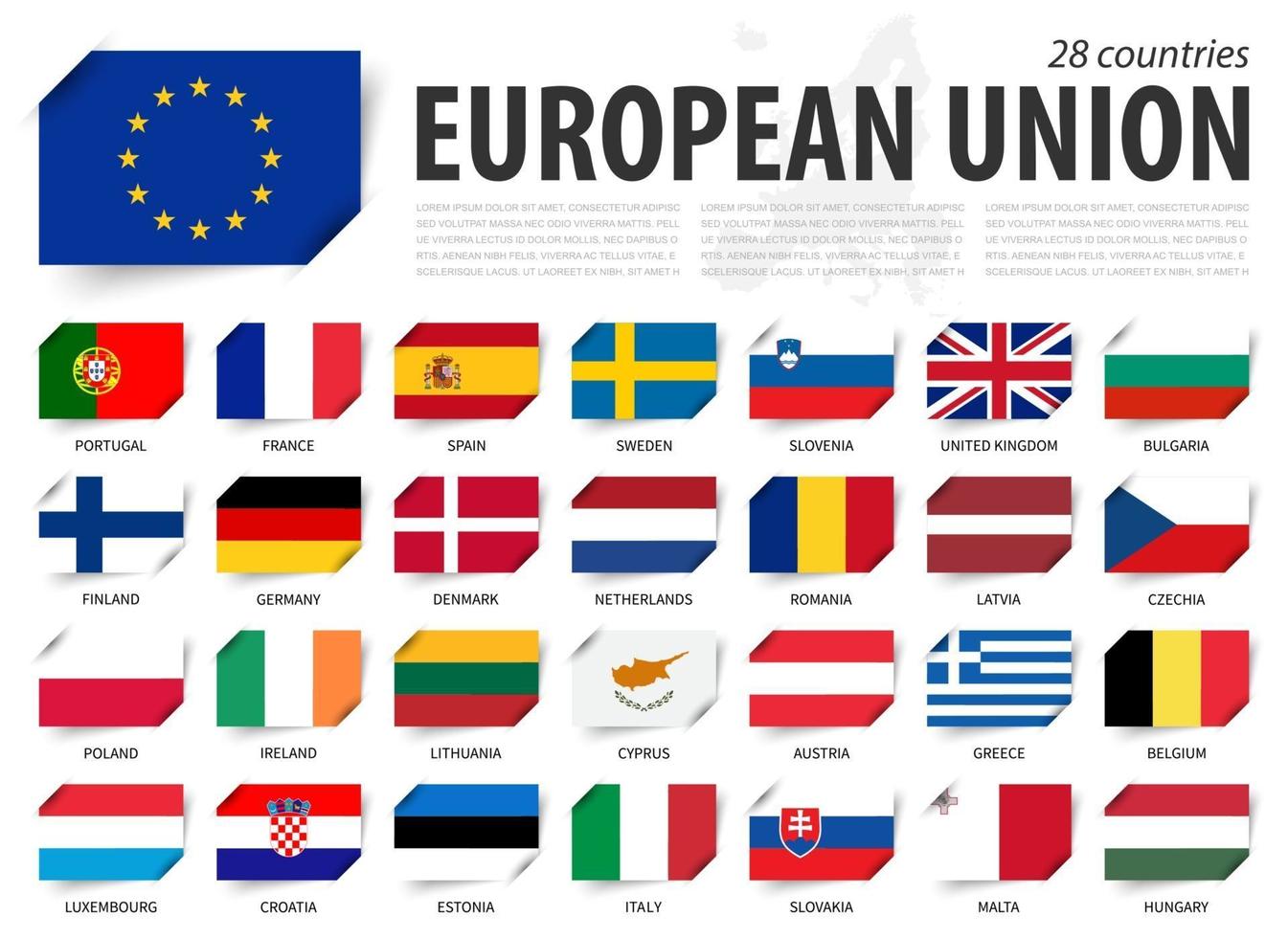 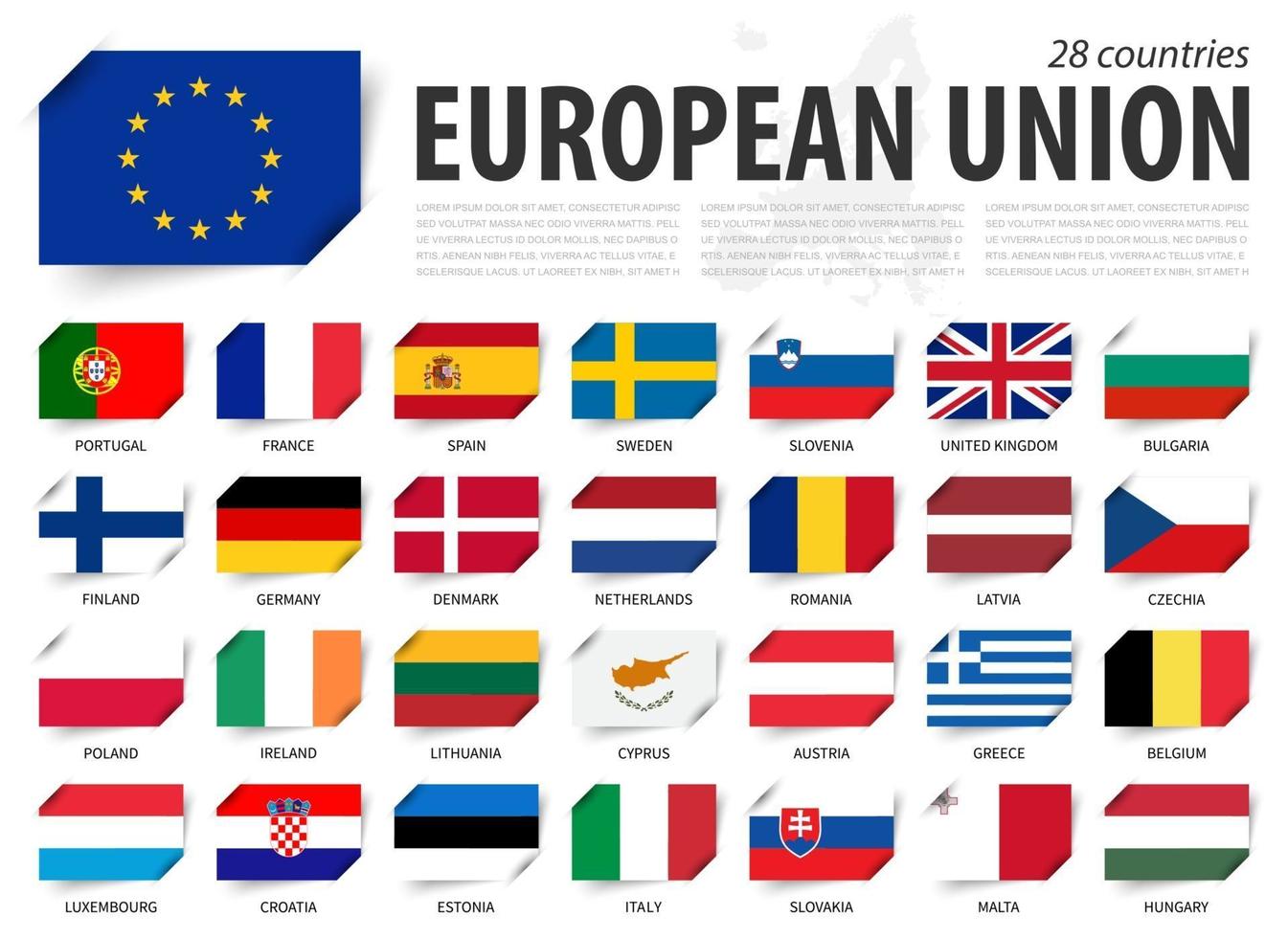 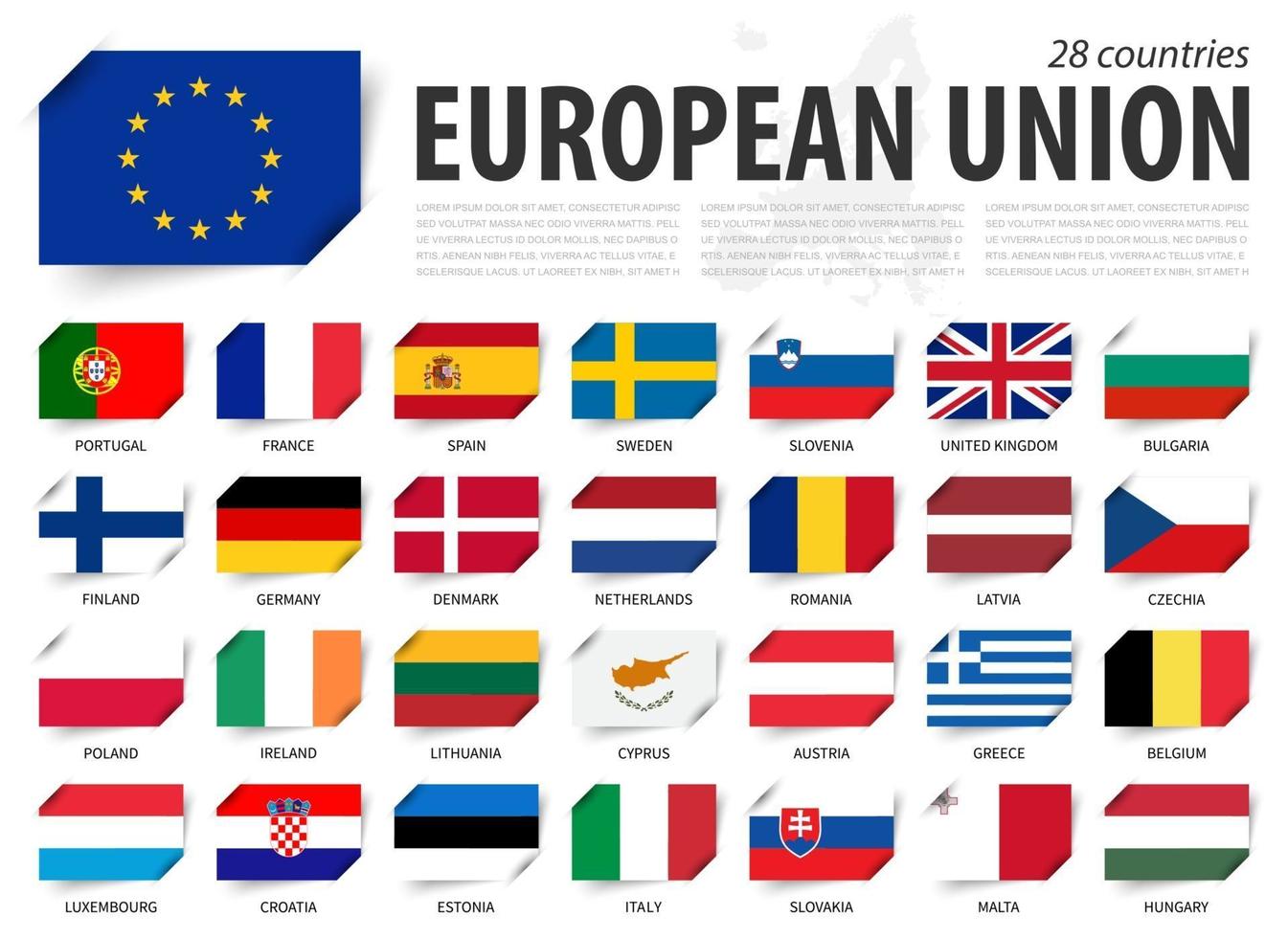 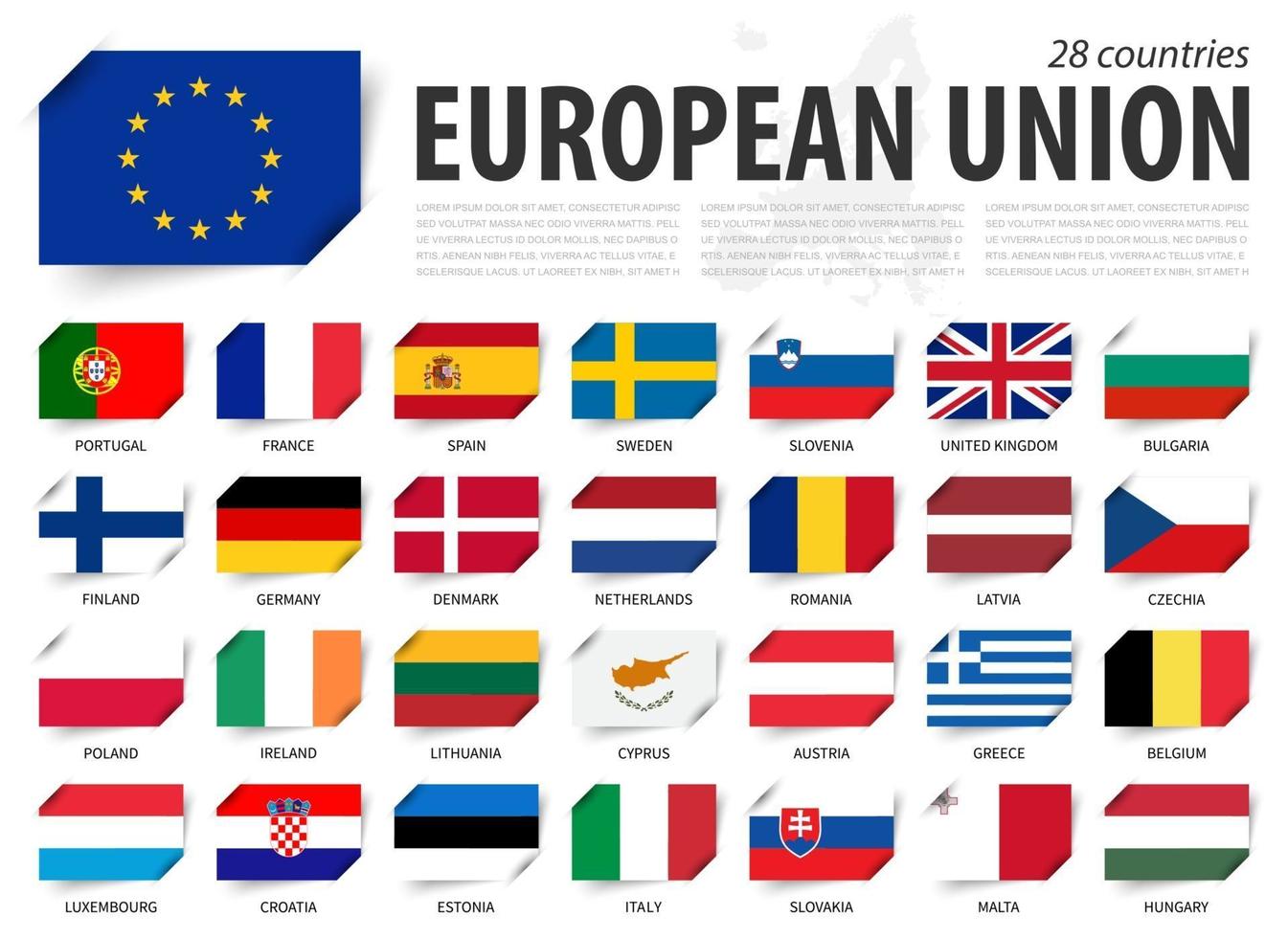 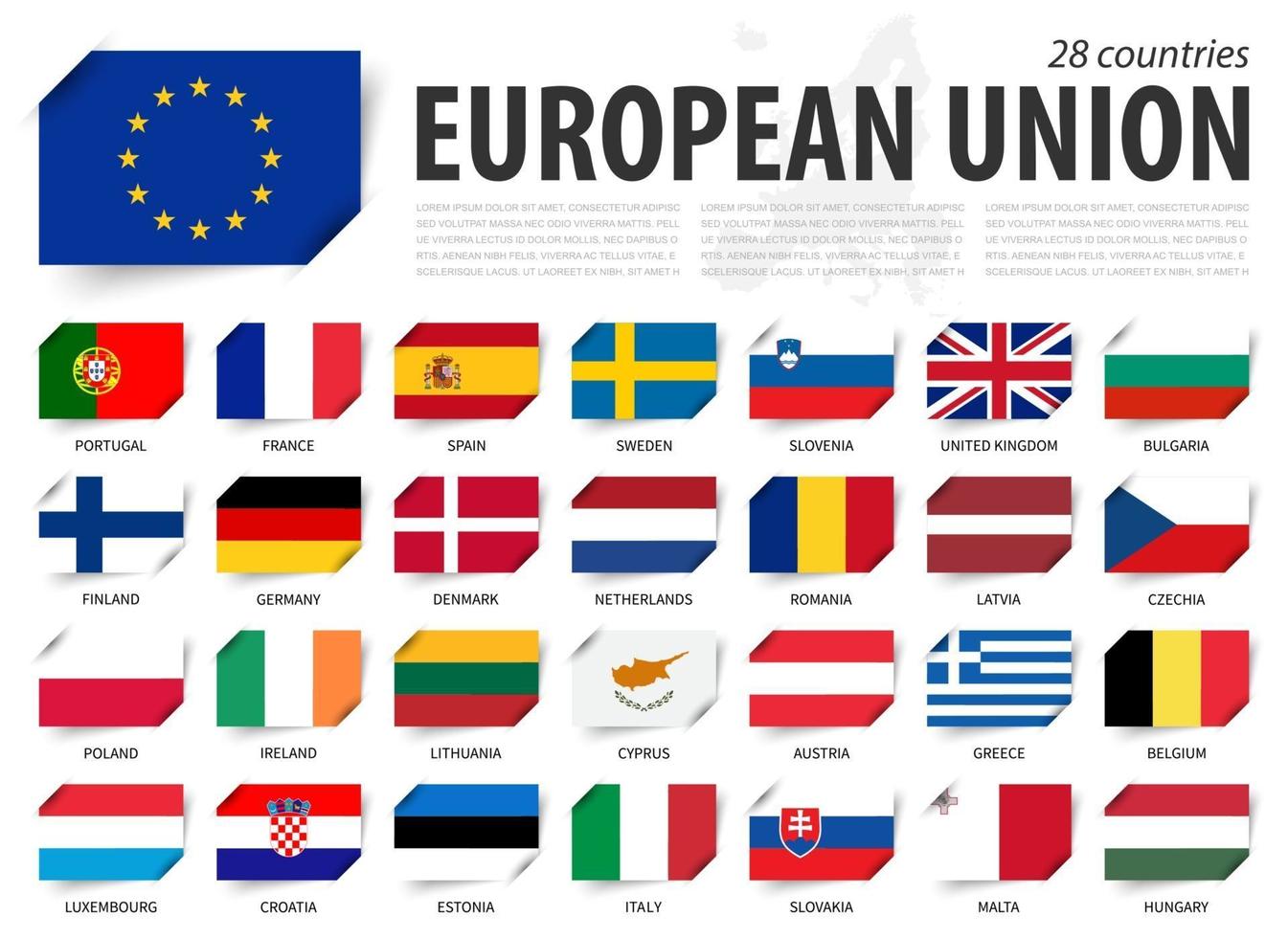 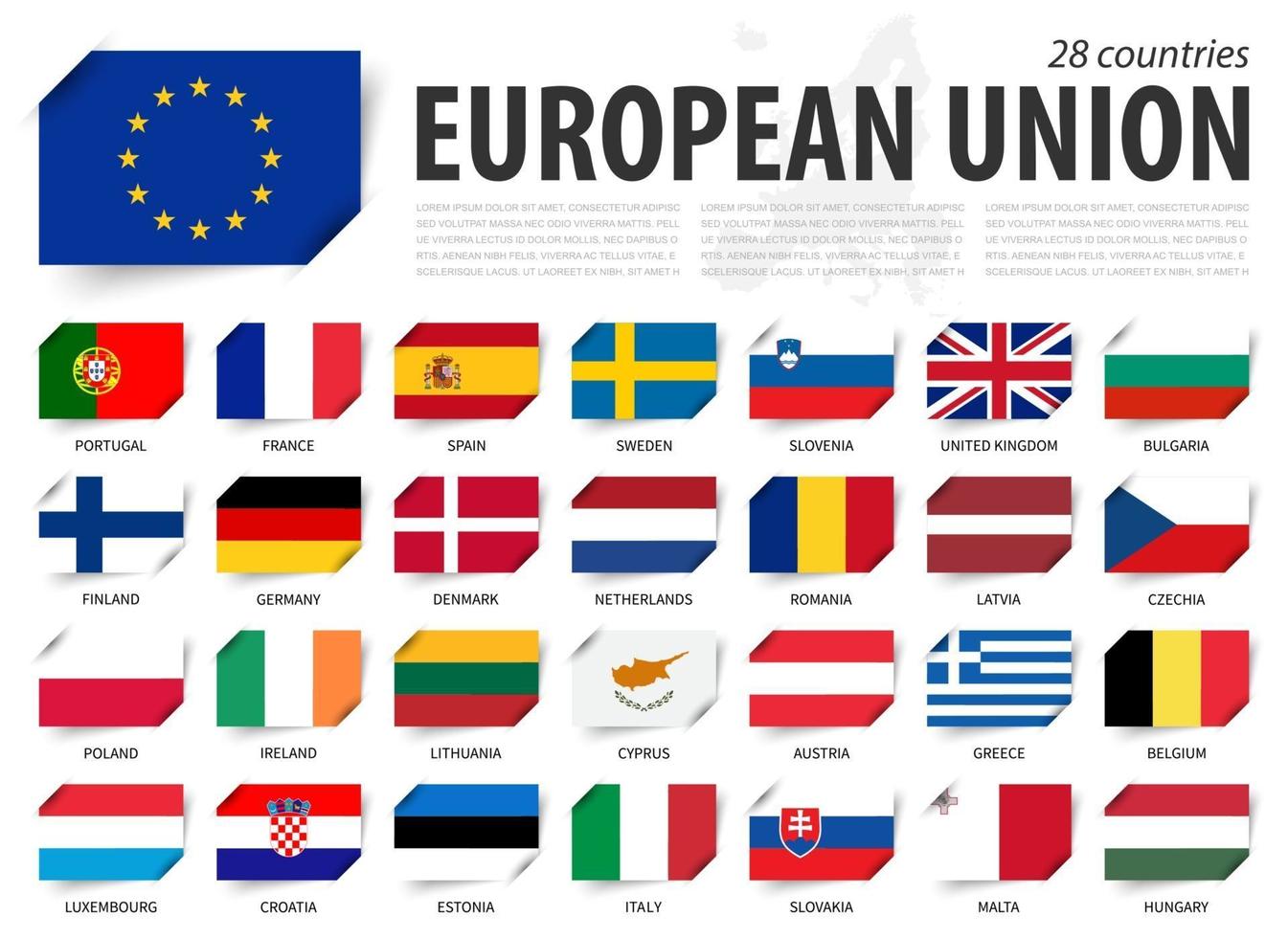 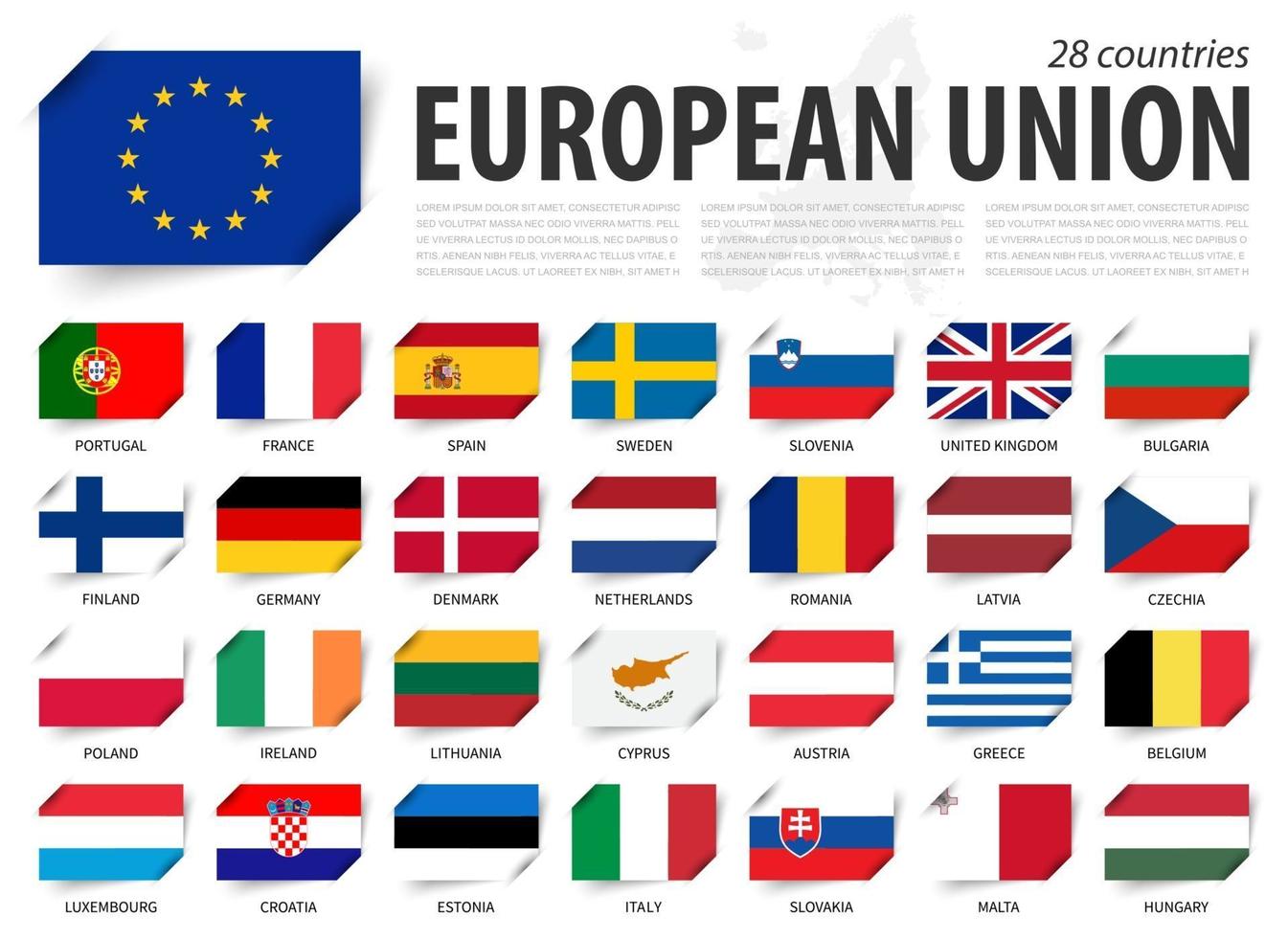 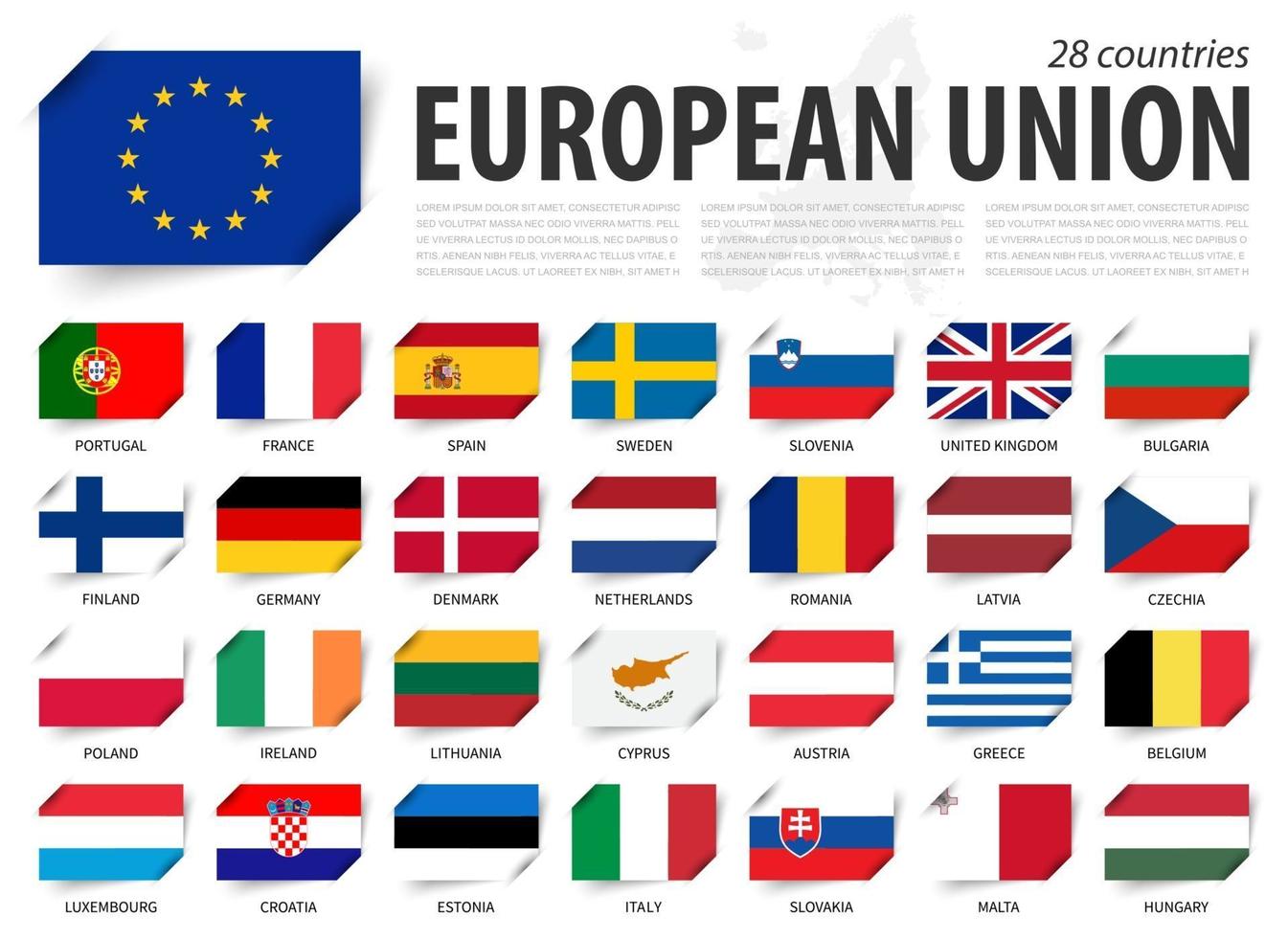 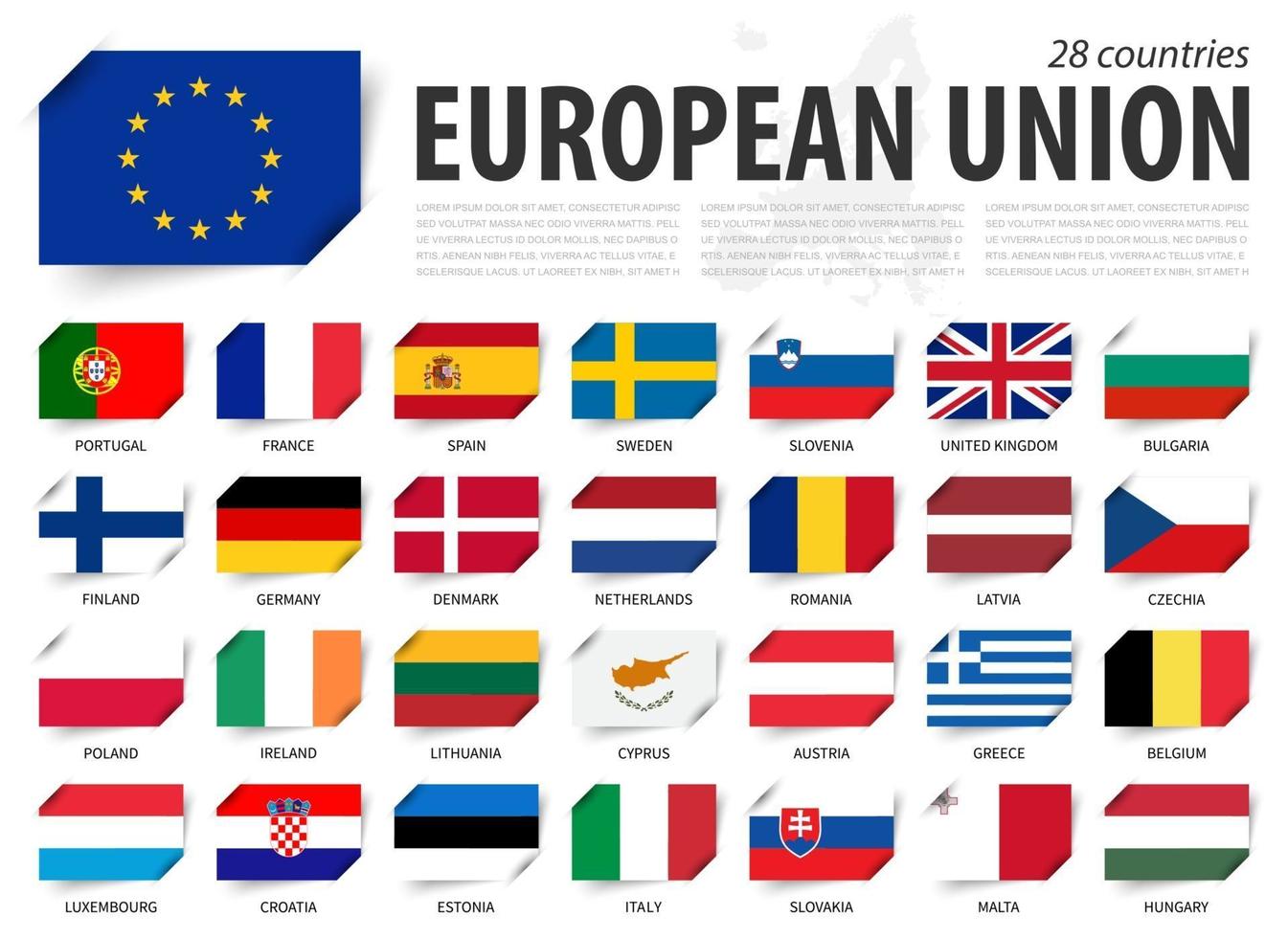 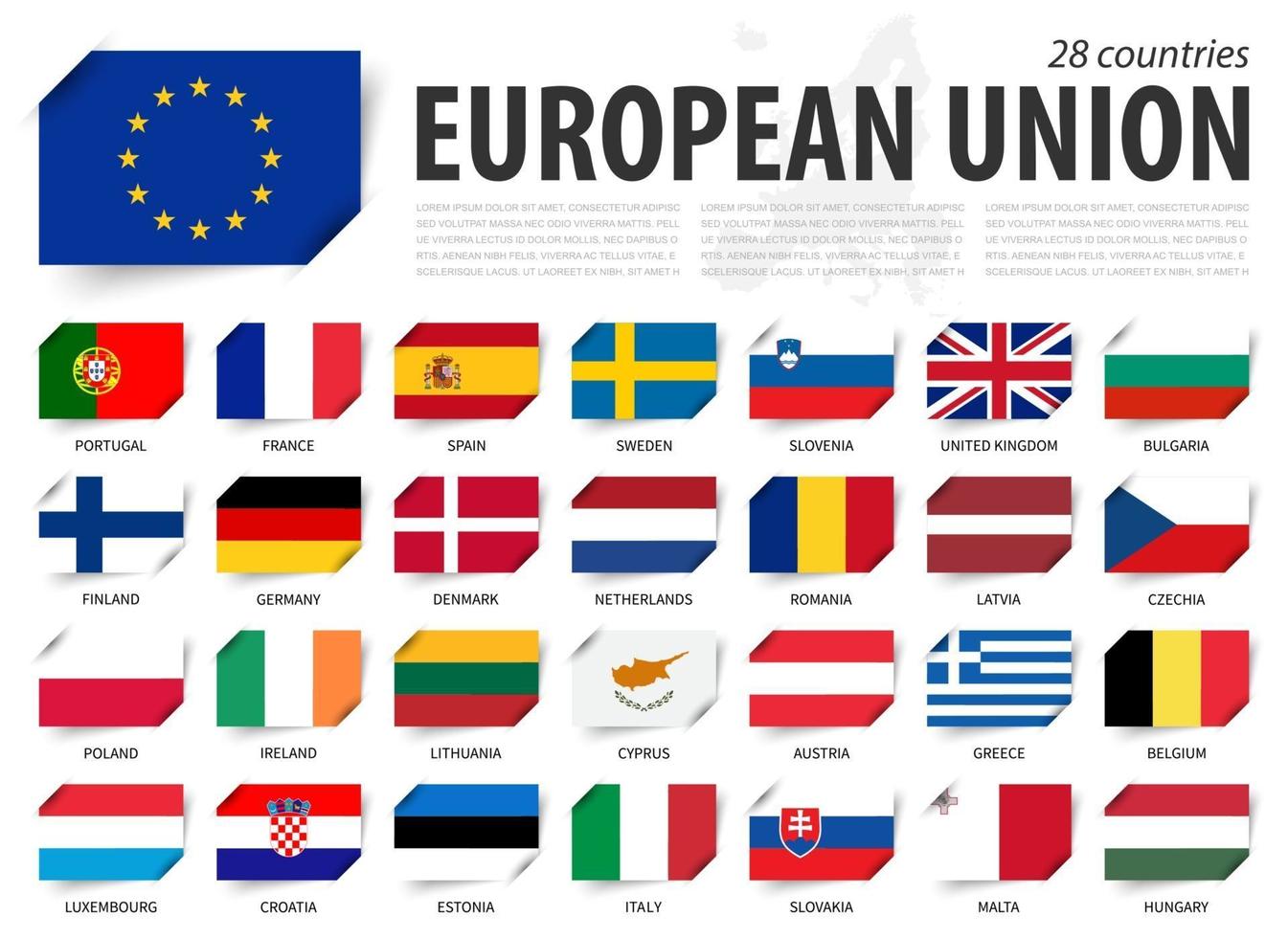 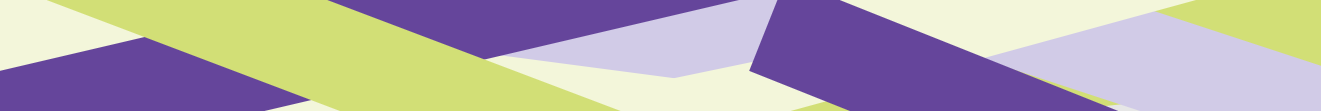 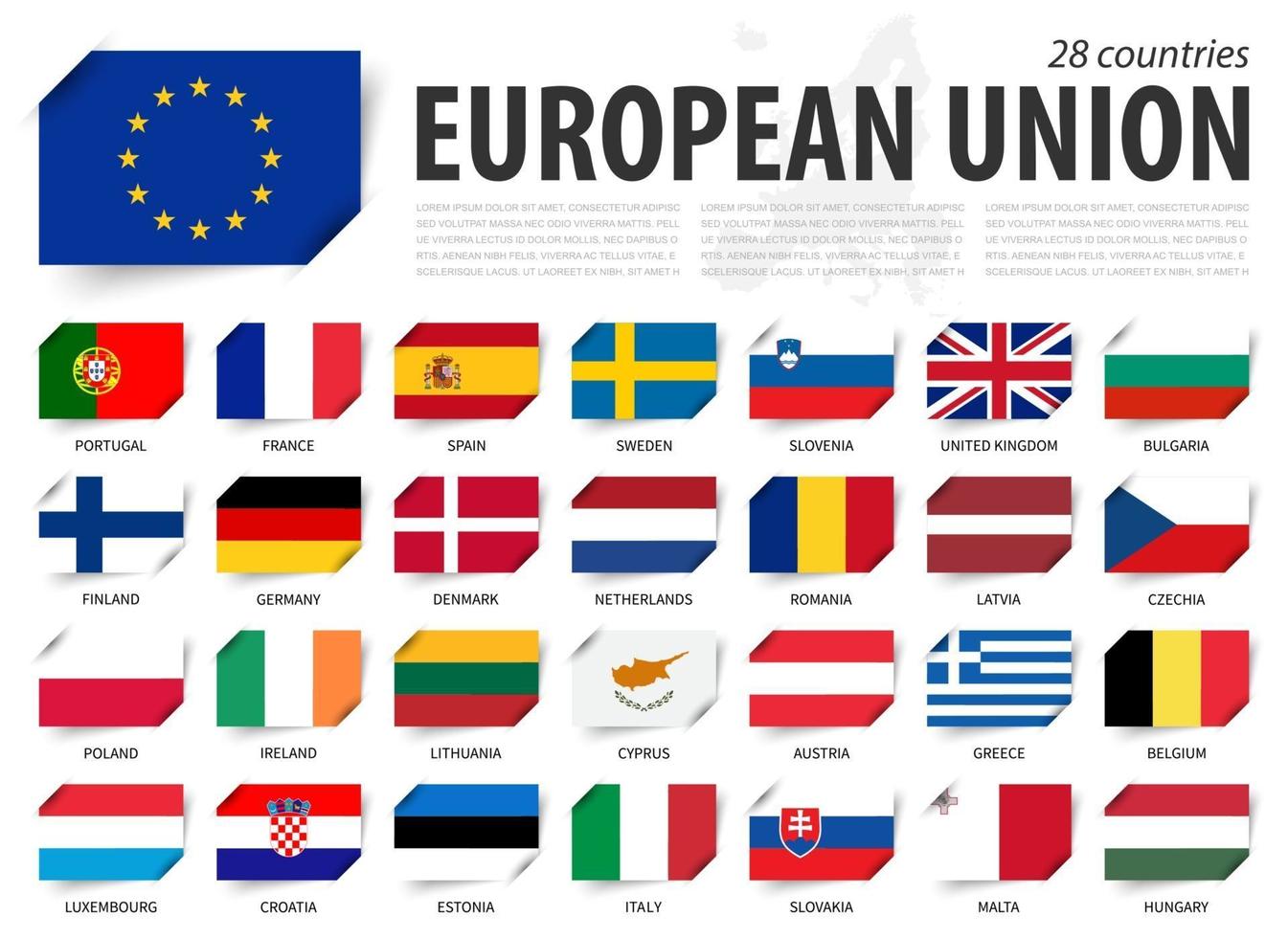 Консултативен съвет
DIGITALEUROPE
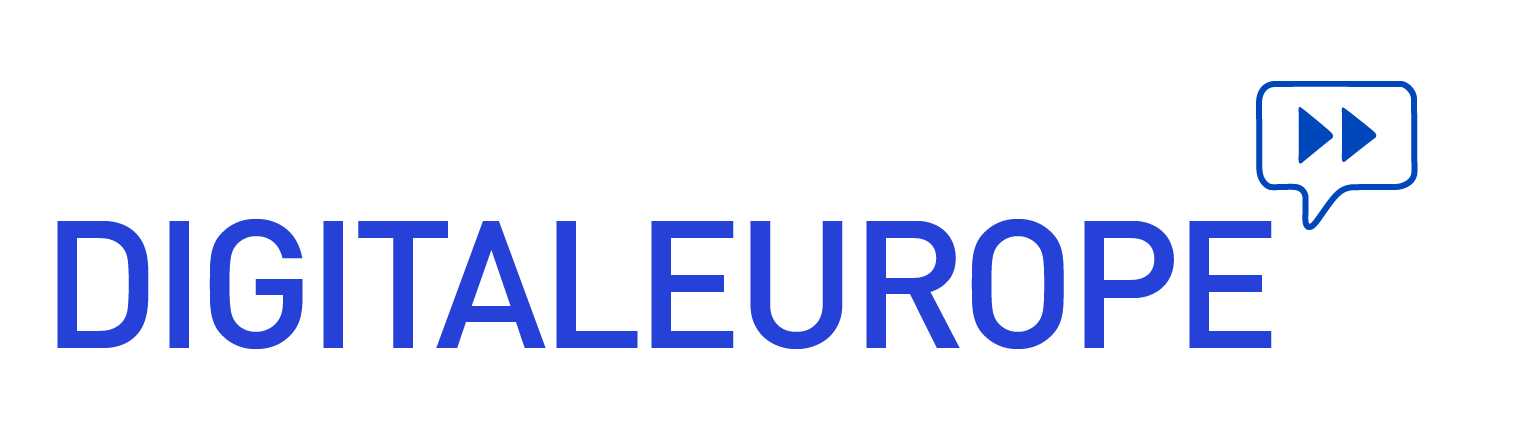 UITP  (International Association of Public Transport)
FIT (Fraunhofer Institute for Applied Information Technology)
EIDD  (Design for All Europe)
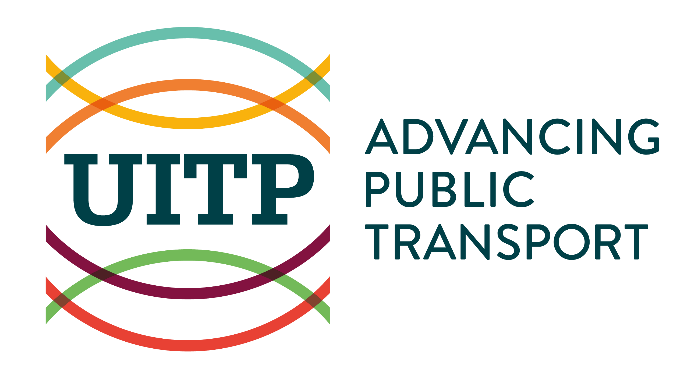 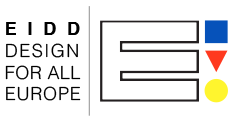 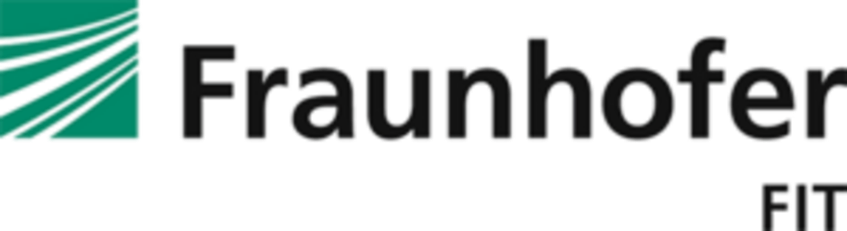 CEUD (Centre for Excellence in Universal Design)
ECQA (European Certification & Qualification Association)
ESSL FOUNDATION
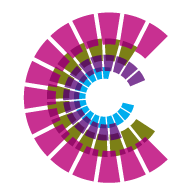 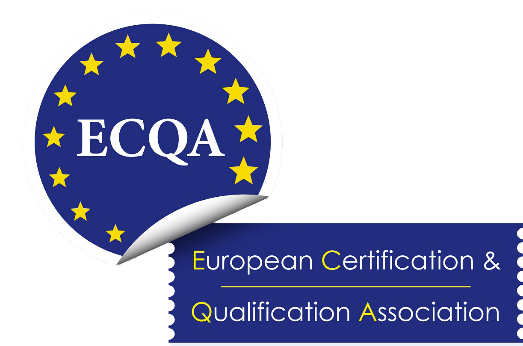 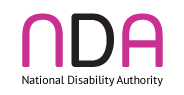 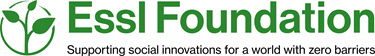 CEPIS (Council of European professional informatic societies)
IAAP UE (International Association of Accessibility Professionals - Europe)
DAVID CAPOZZI
FORMER EXECUTIVE
DIRECTOR - U.S. Access
Board
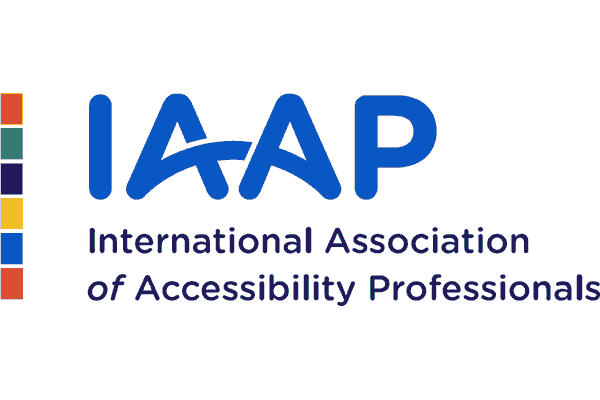 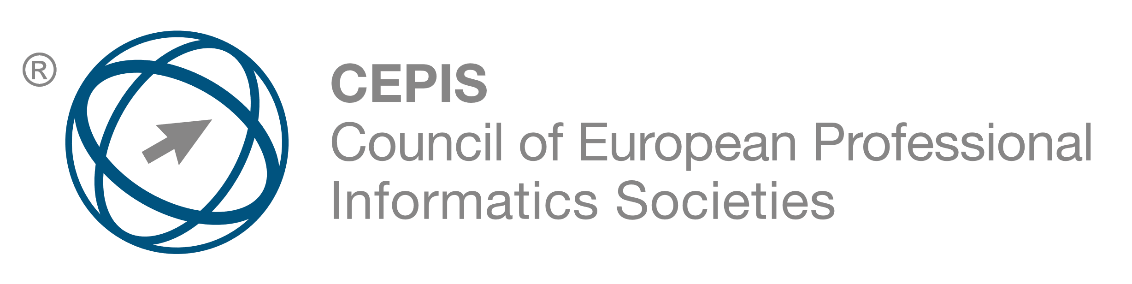 Какво ще прави AccessibleEU?
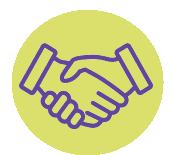 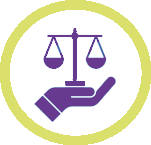 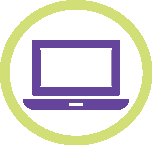 Подкрепа за прилагане на законодателството на ЕС за достъпност
Свързване на заинтересованите страни, отговорни за прилагане на правилата за достъпност в ЕС
Изграждане на капацитет по въпросите на достъпността в държавите-членки на ЕС
По едно проучване на година по избрана тема за достъпност в Европа.
Създаване на общ Европейски център за за достъпност „на едно гише“
Обучение на професионалисти за достъпност
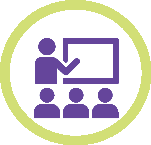 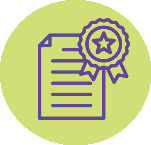 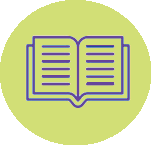 Цели на проекта в цифри
500 нови членове всяка година в Общност на практиката 
60 посещения в онлайн библиотеката на AccessibleEU
Около 150 добри практики на година
88 събития в ЕС през 2023
34 експерти от 27 държави-членки на ЕС
Какво предлага AccessibleEU?
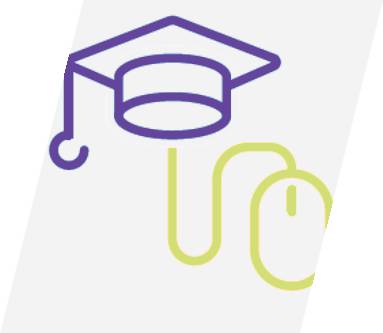 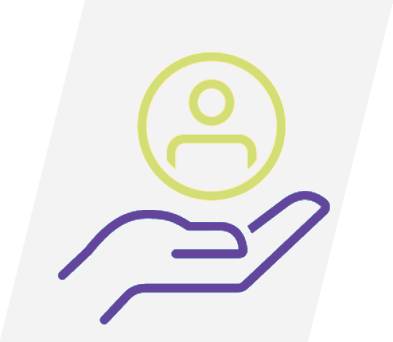 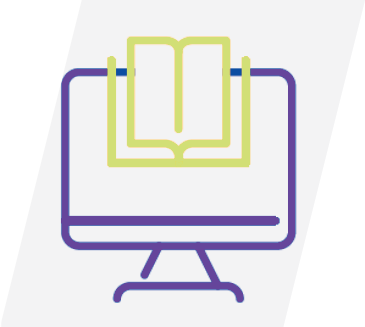 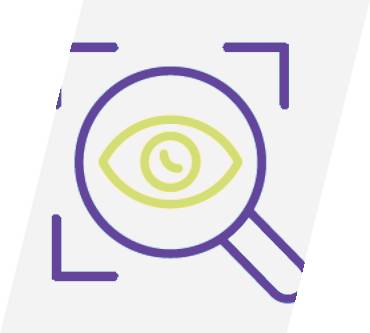 МОНИТОРИНГ И НАДЗОР НА ДОСТЪПНОСТТА
Достъп до информация за съответствието със законодателството на ЕС за в различни сектори в държавите в ЕС.
ЗНАНИЕ ЗА ДОСТЪПНОСТ
Участие в семинари, онлайн обучения и събития за взаимно учене по различни теми за достъпност.
ОНЛАЙН БИБЛИОТЕКА
ЗА ДОСТЪПНОСТ
Достъп до директни връзки, база данни, информация за стандарти, ръководства, проучвания, добри практики и материали за достъпност.
РАБОТА В МРЕЖА
Включване в Общност на практиката, съставена от експерти по достъпност, експерти в областта на уврежданията и много други. .
Събития
Събитие за повишаване на осведомеността
AccessibleEU ще организира 1 събитие на европейско ниво, 2 събития в големите държави-членки и 1 в средните и малки държави-членки.
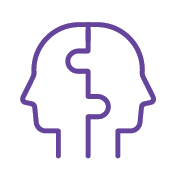 Обучение
Центърът ще организира ежегодно 2 уъркшопа и събития за взаимно учене на европейско ниво и по 1 събитие в големите, средните и малките държави-членки. Темите ще включват, но не са ограничени до, достъпност в: Застроената среда, Транспорта, ИКТ и политиките.
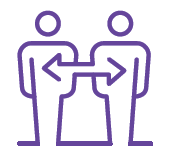 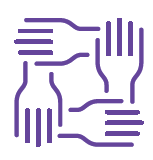 Събития за работа в мрежа
AccessibleEU ще организира 1 събитие за работа в мрежа на европейско ниво и по 1 във всяка държава-членка.
Кой може да участва?
Частни и публични компании
Предприятия в различни индустрии 
Хора с увреждания, възрастни хора и техни организации
Публични институции, отговорни за законодателството и политиките за достъпност
Публични органи за надзор на пазара на продукти и услуги и съответствието им за достъпност
Доставчици на услуги за хора с увреждания. Доставчици на помощни технологии. 
Професионалисти в областта на застроената среда (архитекти, инженери, др.) Разработчици на технологии.
Университети и академични среди за достъпността и уврежданията.
Участвайте в изграждането на една по-включваща Европа
Ако желаете да се присъедините към Общността в практиката и участвате в нашите събития, последвайте ни на нашия уебсайт и социалните медии.
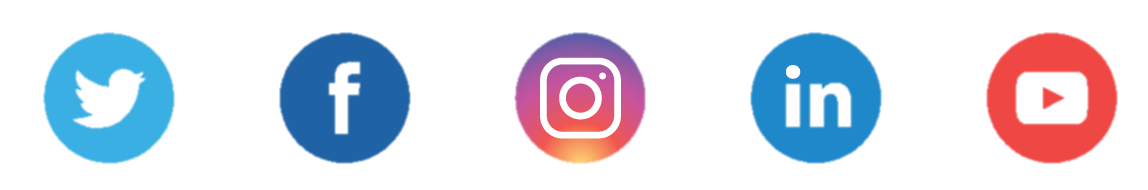 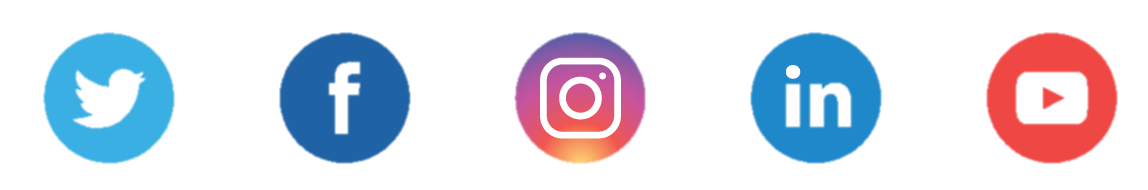 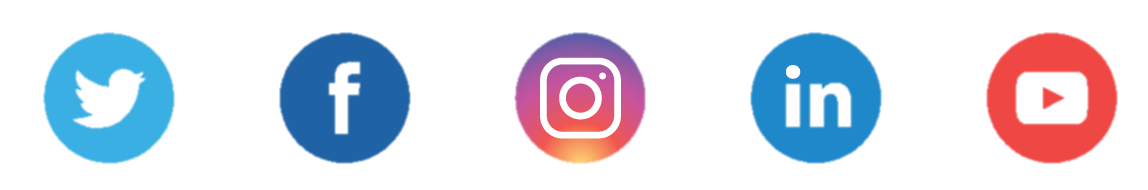 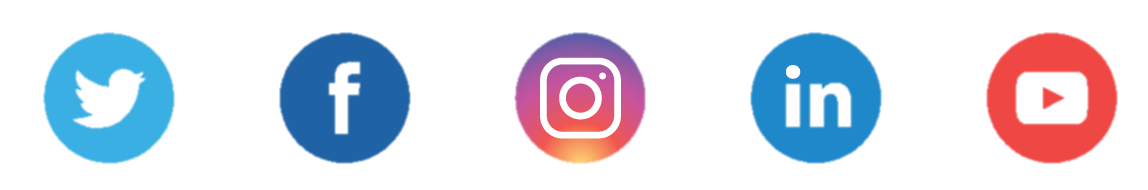 EU Social
Accessible EU Centre
Social Europe
@EU_Social
Join our community of practice!
Уебсайт: www.AccessibleEUCentre.eu
Ел.поща: accessibleeu@fundaciononce.es
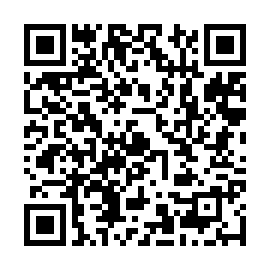 AccessibleEU-БългарияЗащо ИКТ за хората с увреждания?
ИКТ – необходимост за всички в информационното ни общество
Огромна индивидуална полза срещу положени разумни усилия
Нарастващо търсене поради демографската промяна
Право на човека – не благотворителност
Социално-икономическо въздействие
(Accessible EU Report Guide on Digital Accessibility, 2023)

Опит на Фондация ИСУО и широк кръг партньори в подкрепа на хора с увреждания и възрастни хора чрез ИКТ (https://www.icss-bg.org/)